«Мурзилку» почитать,ребята, не хотите-ли ?
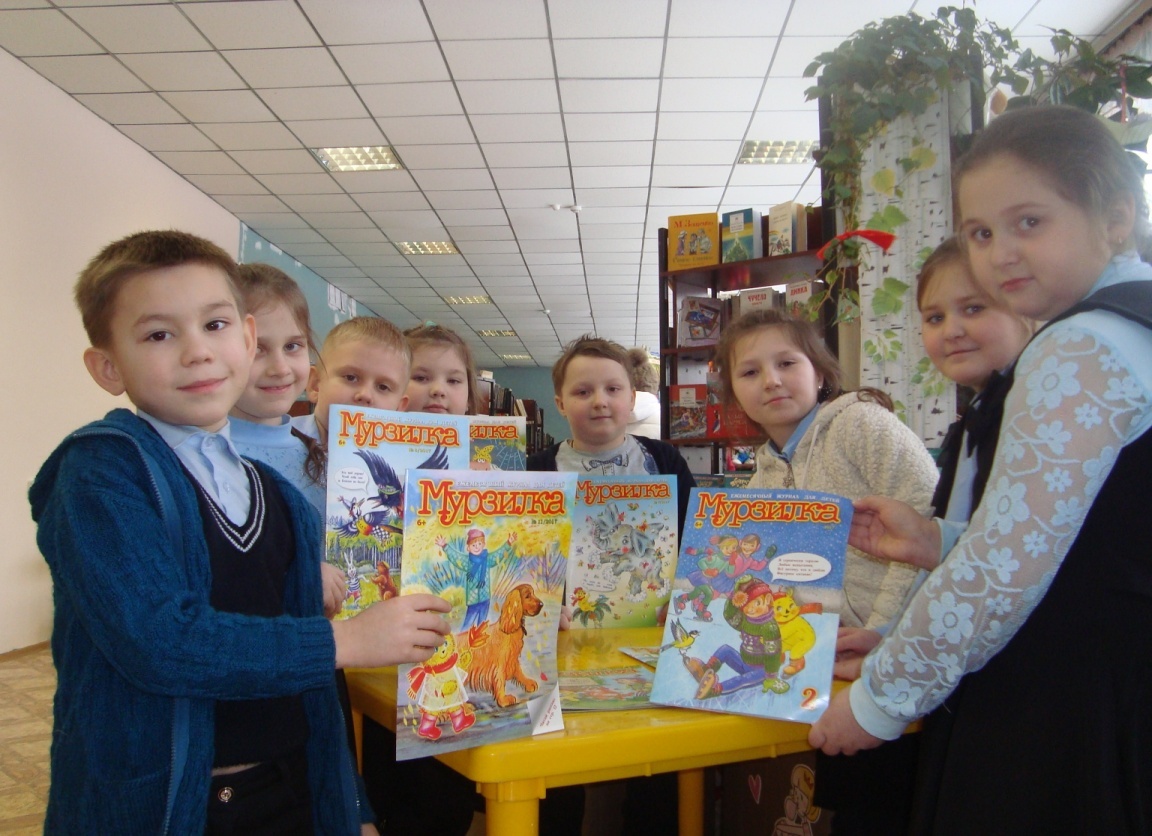 Информационный проект.
Выполнен учениками 2 года обучения
МБУ ДО «Лицей Искусств», г.Вышний Волочек.
Руководитель проекта-преподаватель  Ботина Т.В
2019г.
Цели и задачи
Цель исследования: Познакомиться с историей создания журнала «Мурзилка». 

Задачи: собрать материал об истории журнала и его главном герое; выявить рубрики журнала и познакомиться с их содержанием; расширять круг чтения учащихся;
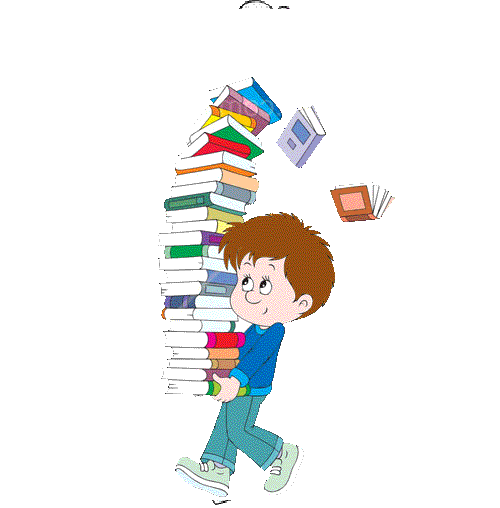 Методы и формы исследования:

 - посещение библиотек;

 - чтение, рассматривание и обсуждение материалов журнала « Мурзилка» разных лет;
 
отбор материала об истории журнала; 

-работа с компьютером (выход в интернет на сайт журнала).
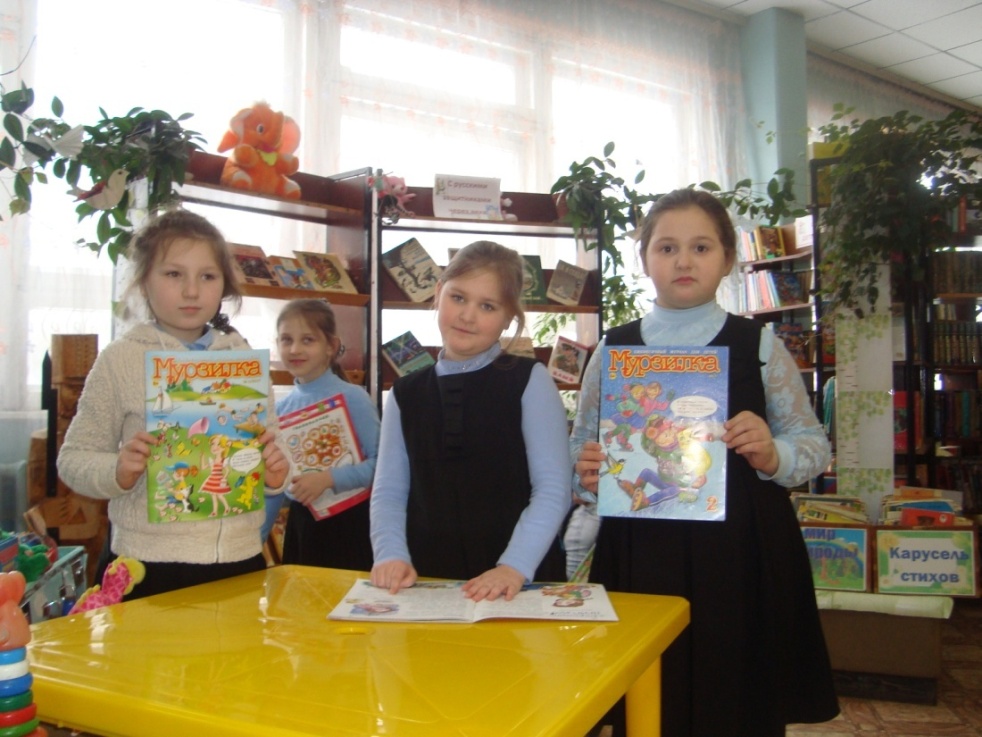 С чего все началось?
Мы пришли в городскую детскую библиотеку ,где нам рассказали о детских журналах.
Нас  очень заинтересовал самый старый детский журнал «Мурзилка»
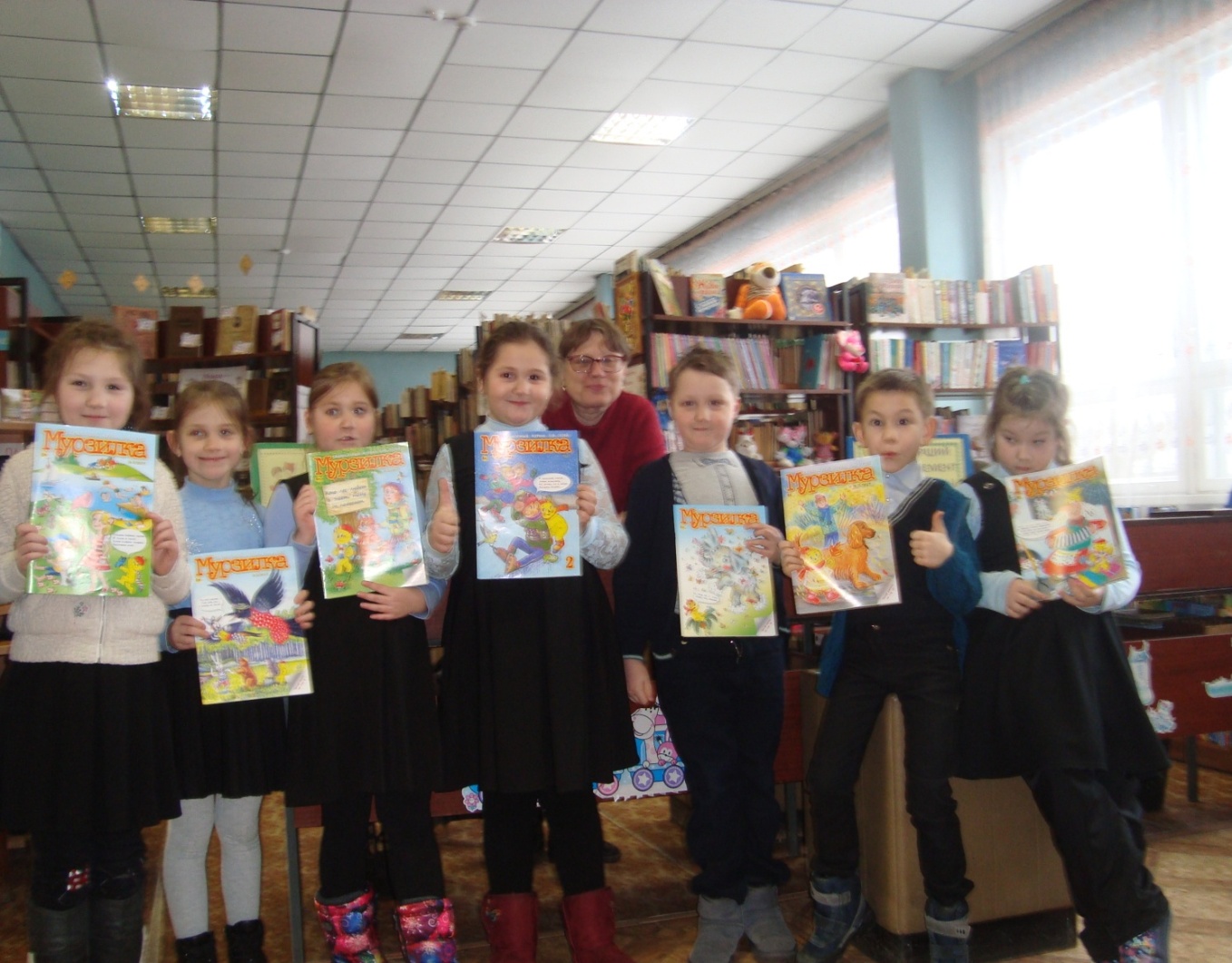 «Мурзилка» издается  в  России   95 лет !!!!!
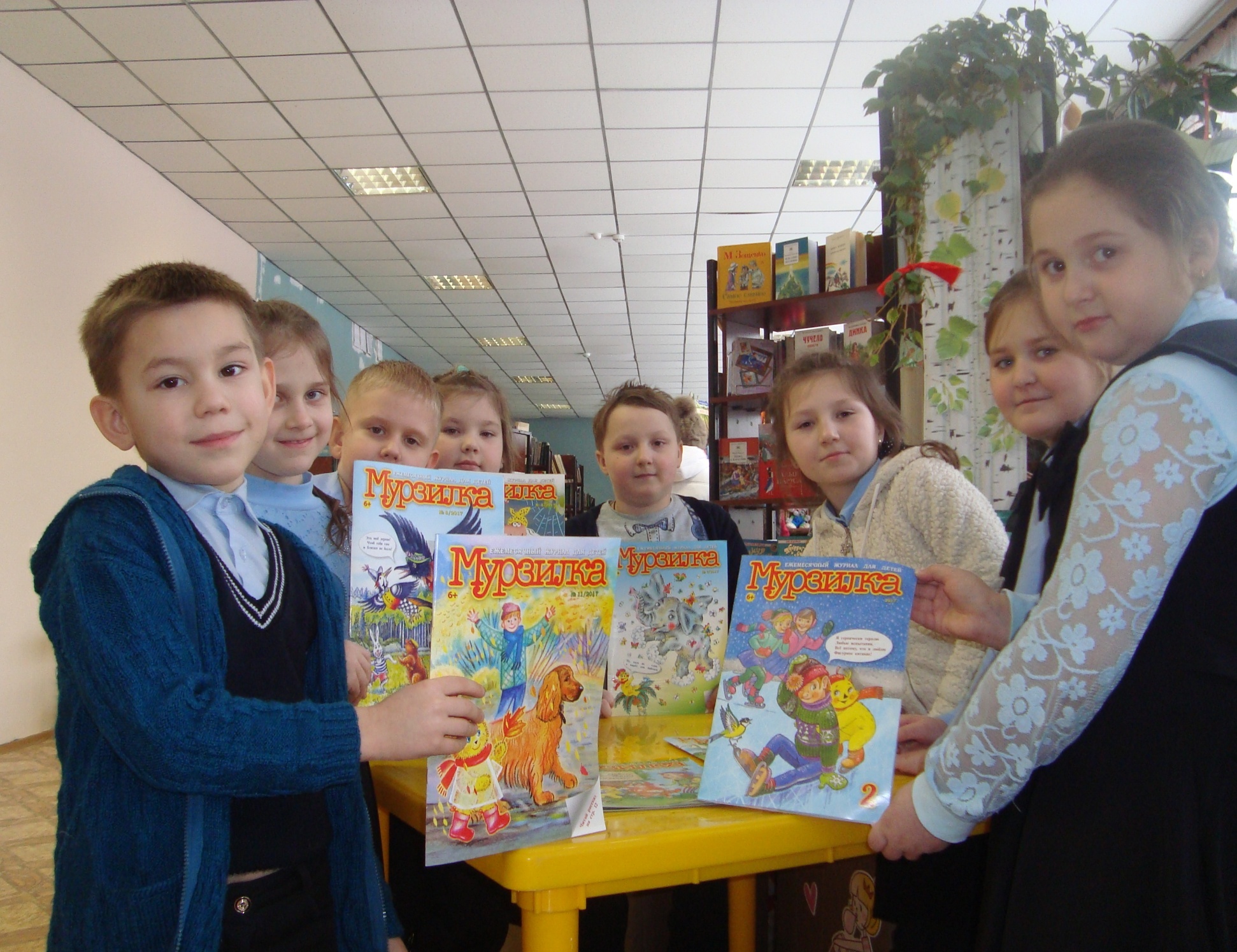 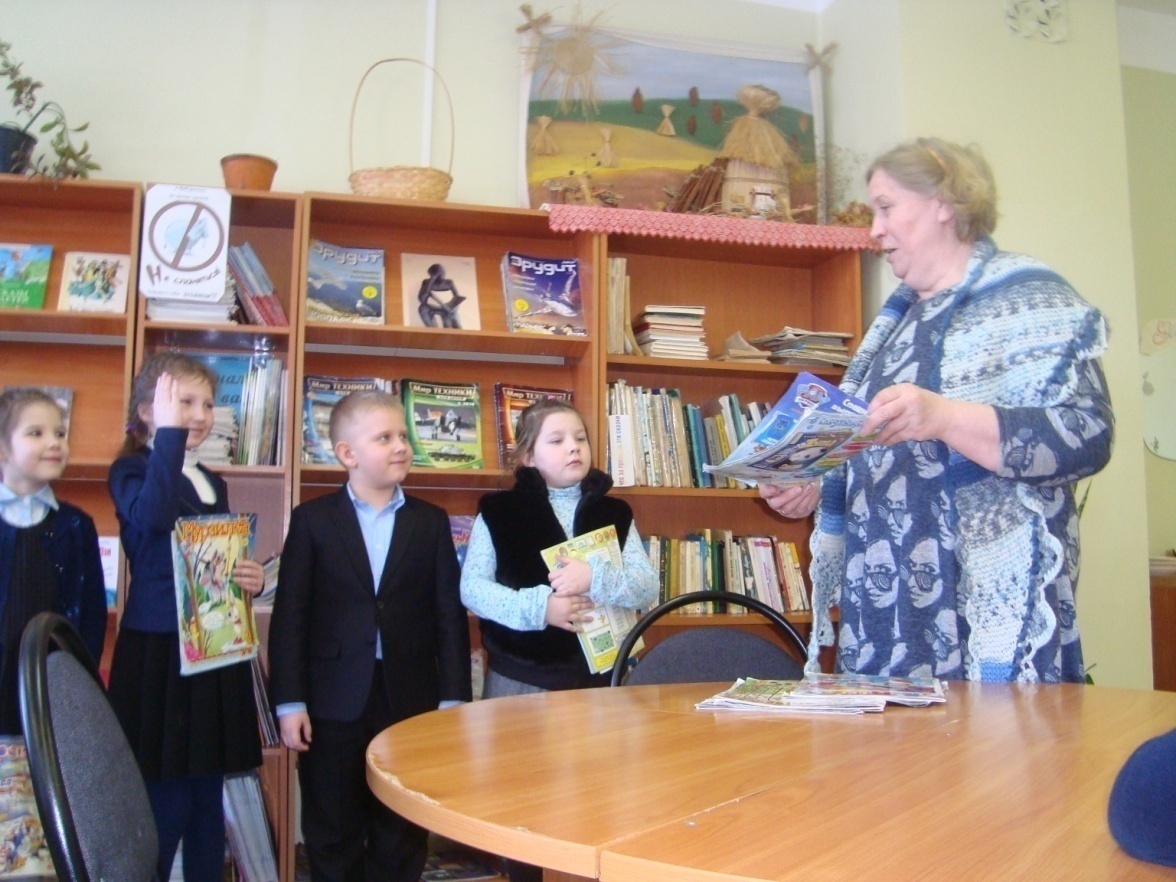 Оказывается ,что журнал «Мурзилка» много лет  получает наша школьная библиотека. Ребята его с удовольствием читают.
Школьный библиотекарь Соколова Наталья Евгеньевна рассказала нам  о том ,как журнал устроен, какие интересные материалы мы можем найти в  нем, какие авторы сотрудничают с ним и как мы сами можем стать авторами     
             этого журнала.
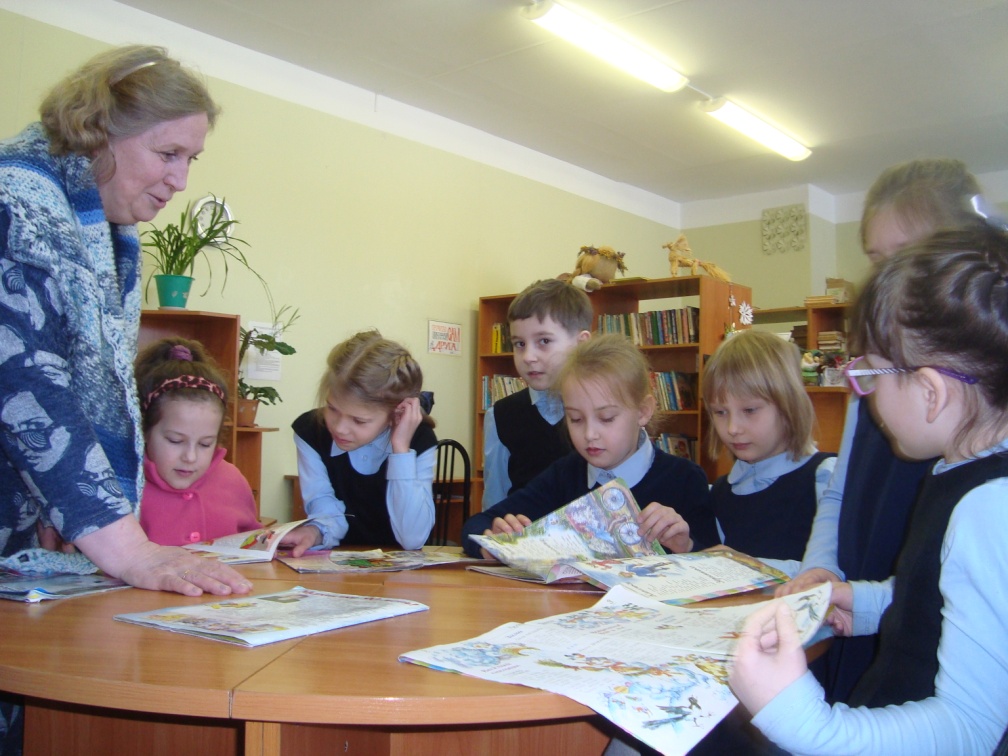 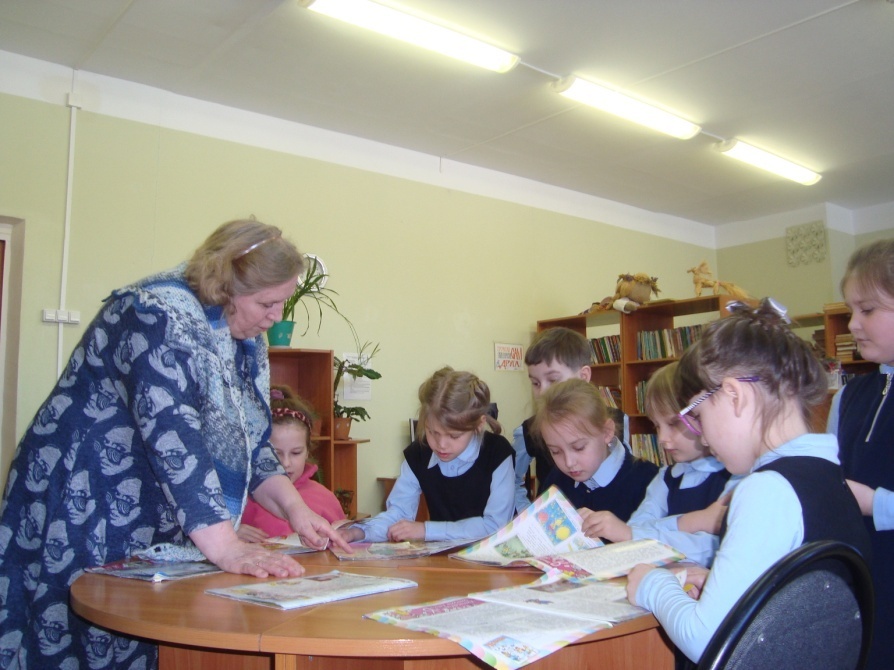 Периоди́ческое изда́ние — издание (обычно печатное), выходящее с заявленной  периодичностью.  
Наиболее распространённые формы периодики: газета и журналы.
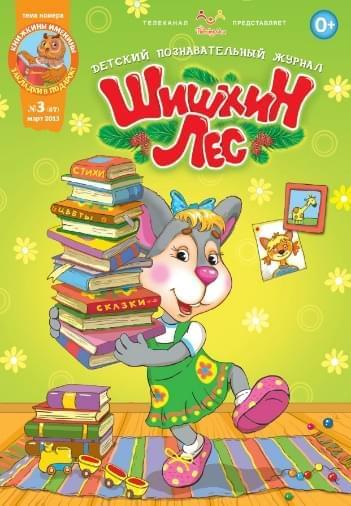 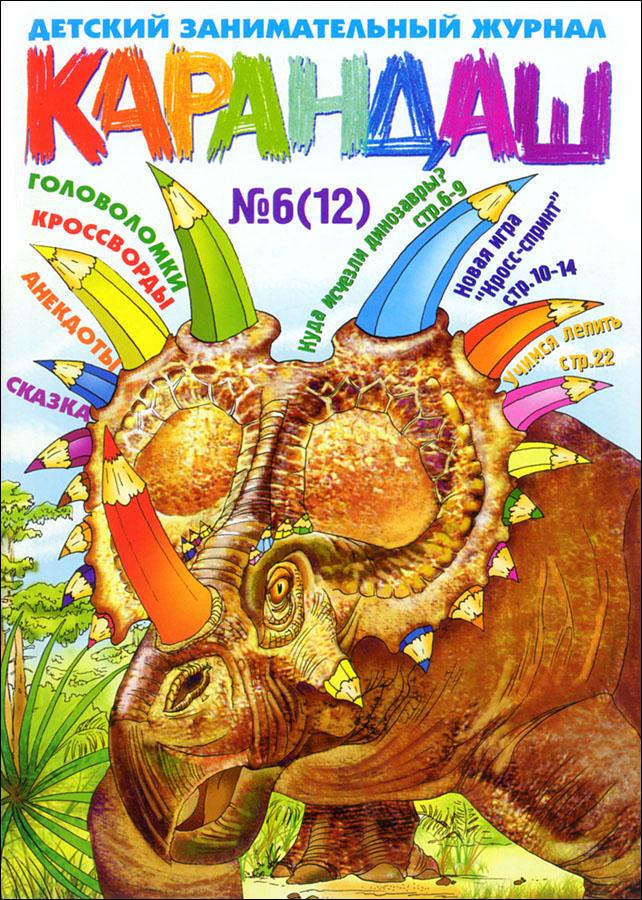 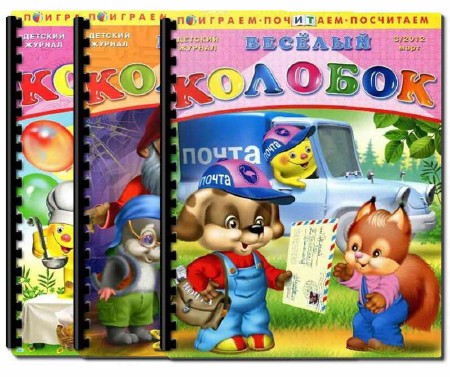 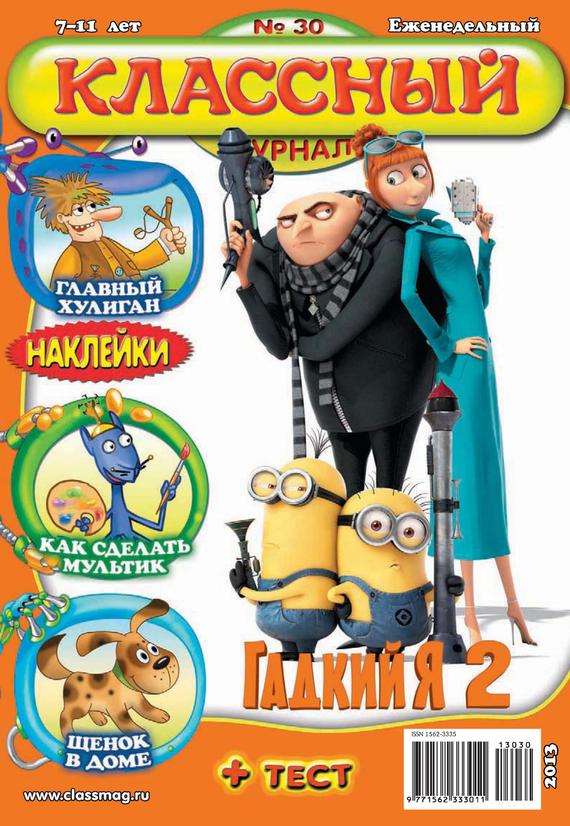 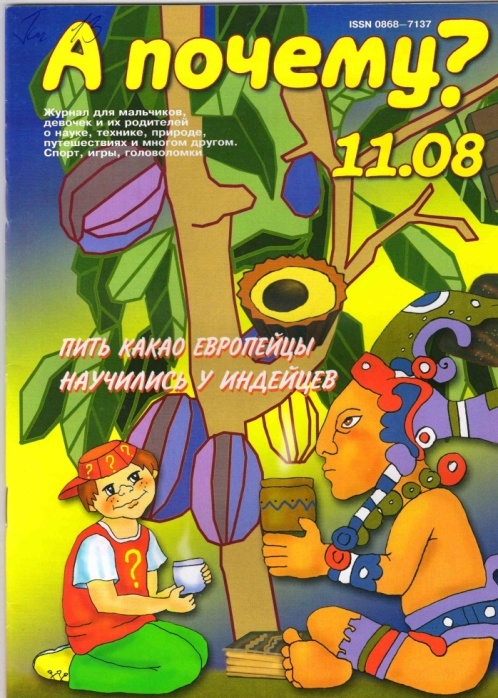 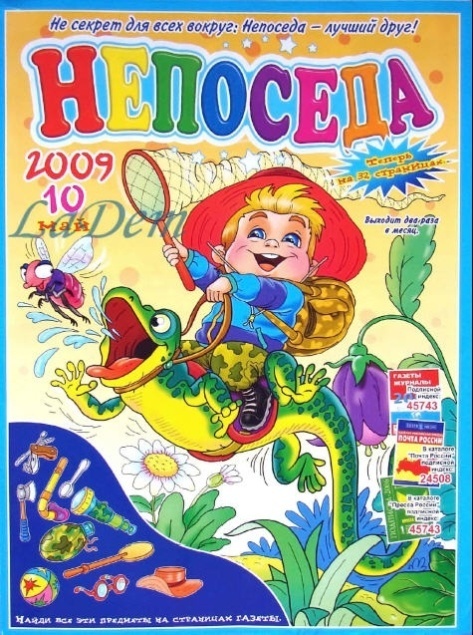 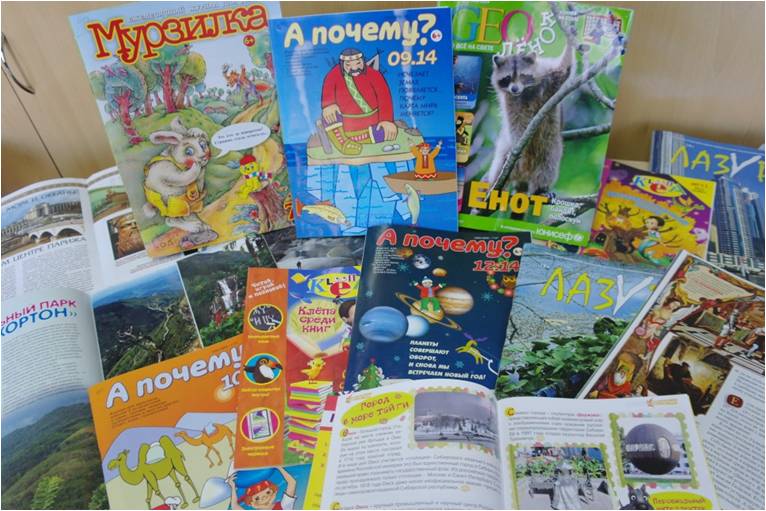 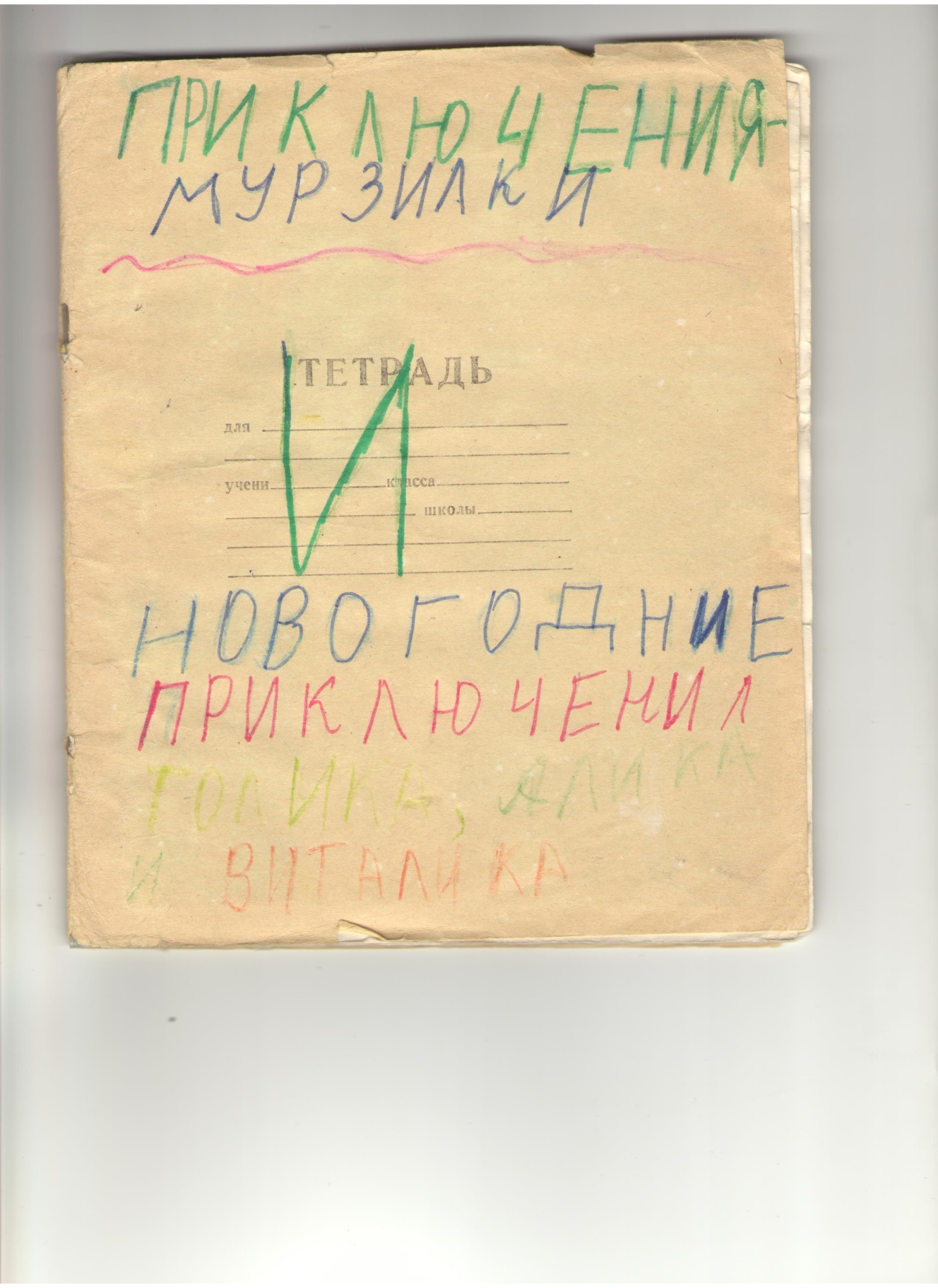 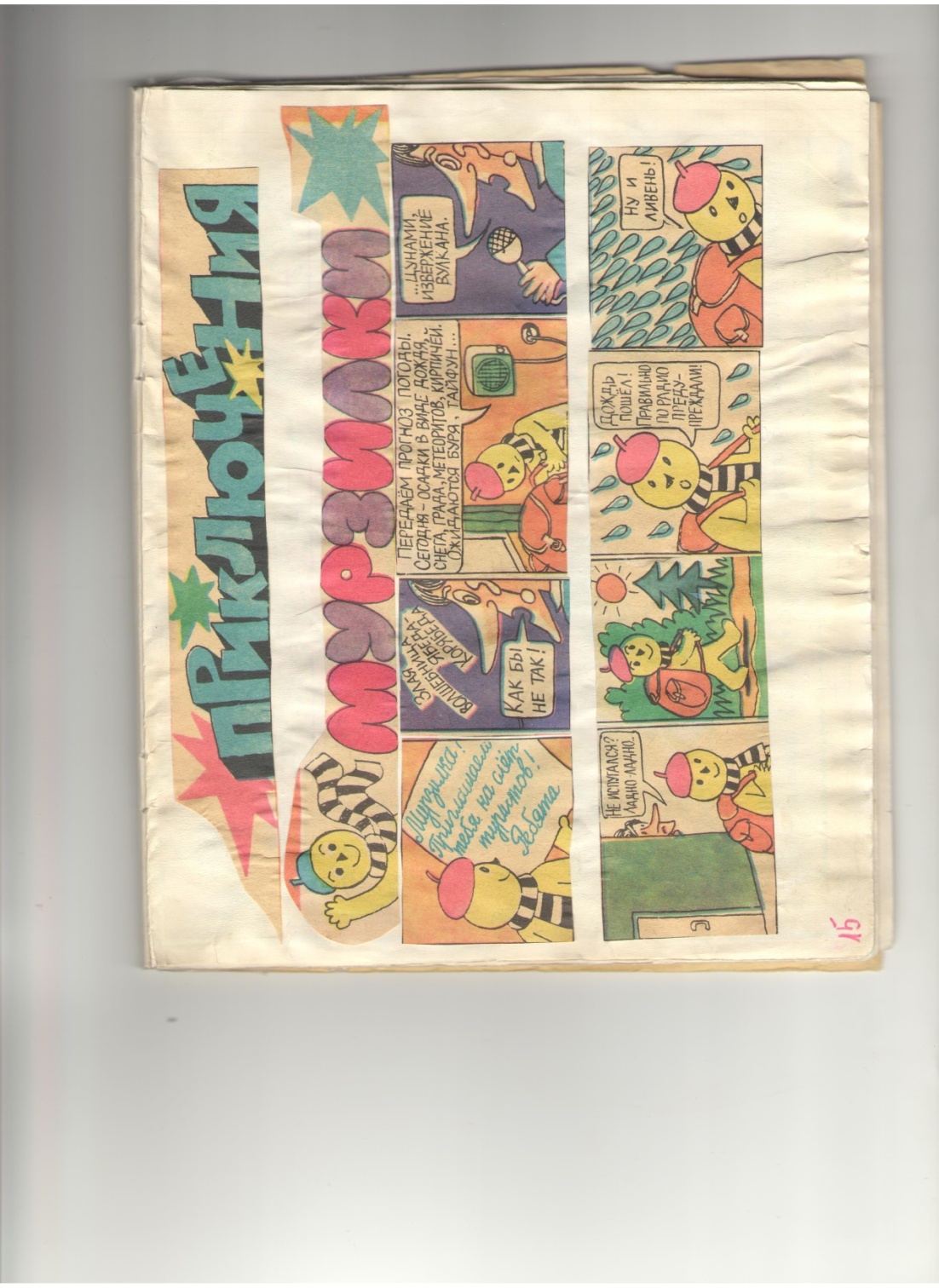 В чем отличие журнала?
Журнал издается с определенной периодичностью
Все новое и интересное сначала 
печатается в журналах и газетах.
Журнал- коллективное творчество. Под одной обложкой собираются десятки различных авторов.
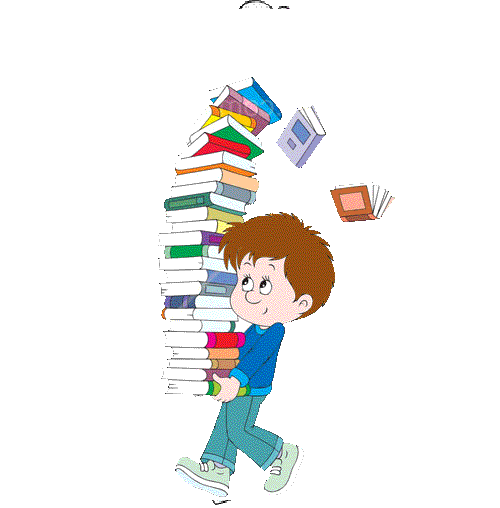 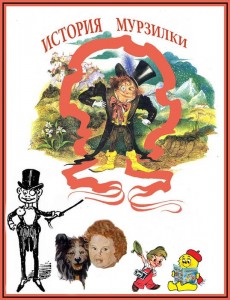 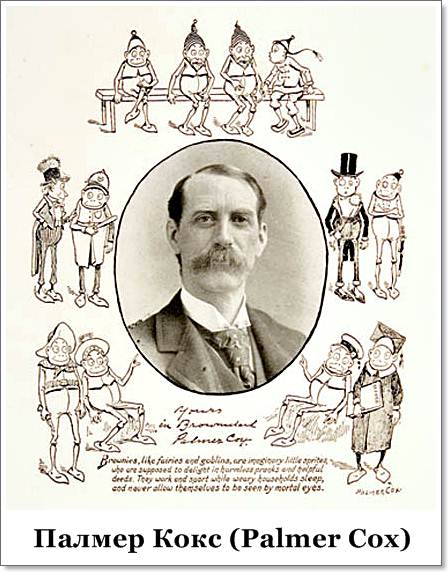 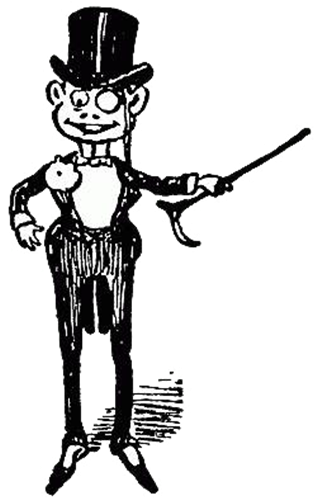 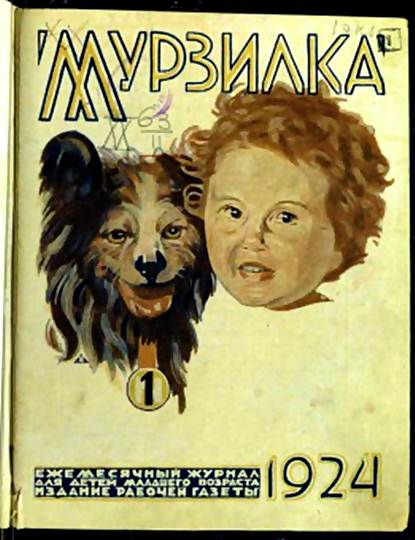 Вот так выглядел
придуманный Палмером Коксом
Мурзилка
В 20-е годы прошлого века
Мурзилка  -_это веселый лохматый пес
Каневский Аминадав Моисеевич
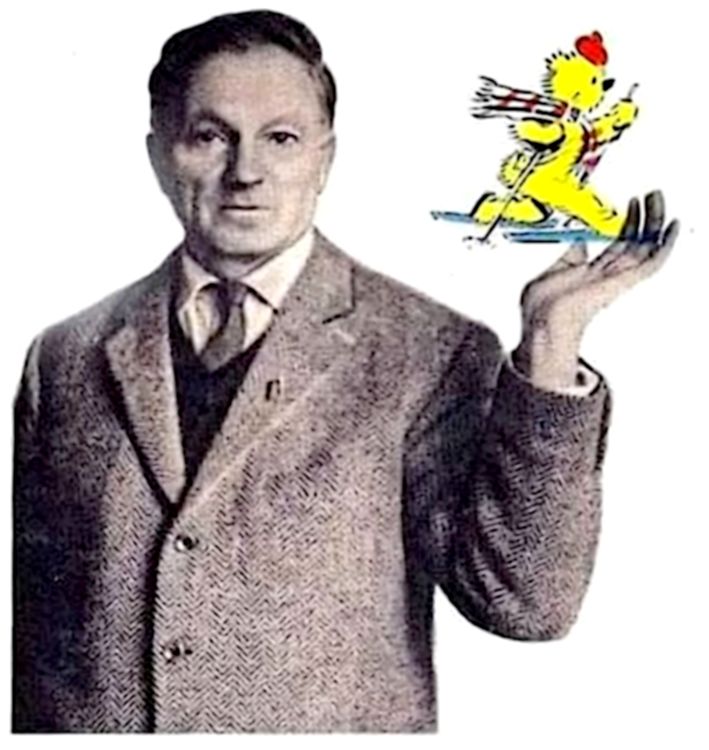 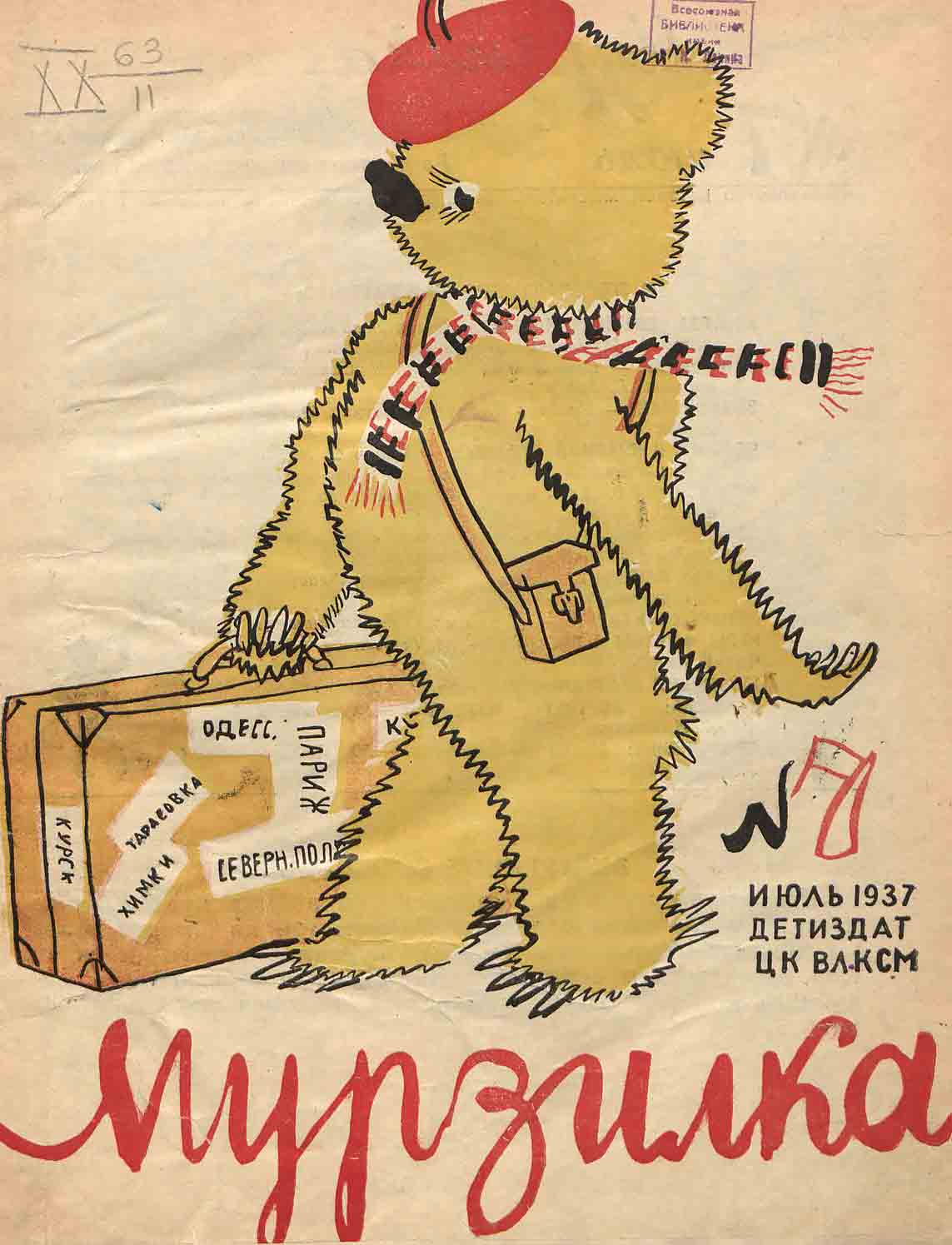 Как устроен журнал?
В журналах принято располагать материал по рубрикам. 

Рубрика - это регулярно повторяющийся раздел в журнале. Название рубрики ясно говорит о том, что ожидает читателя.
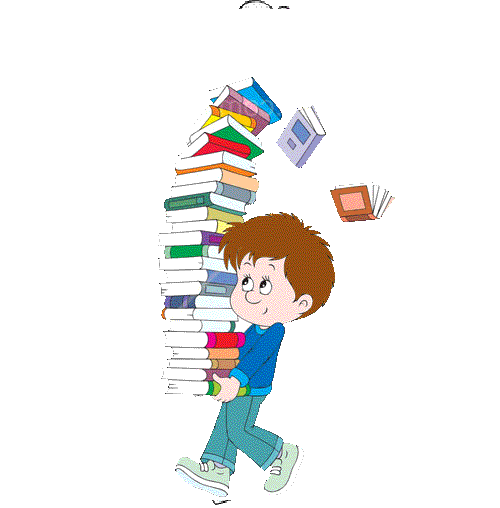 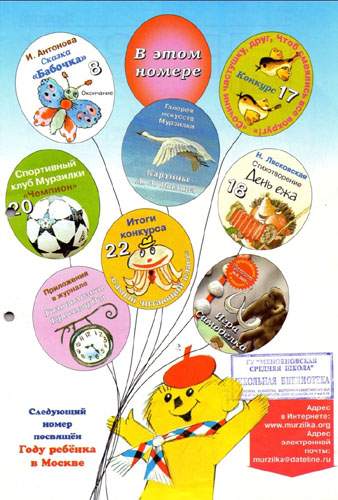 Очень удобна структура журнала. На первой странице журнала главный герой Мурзилка держит в руках разноцветные шарики с названием рубрик и статей, опубликованных в журнале с указанием страниц.
Наши любимые рубрики журнала «Мурзилка»
Галерея замечательных авторов «Мурзилки»
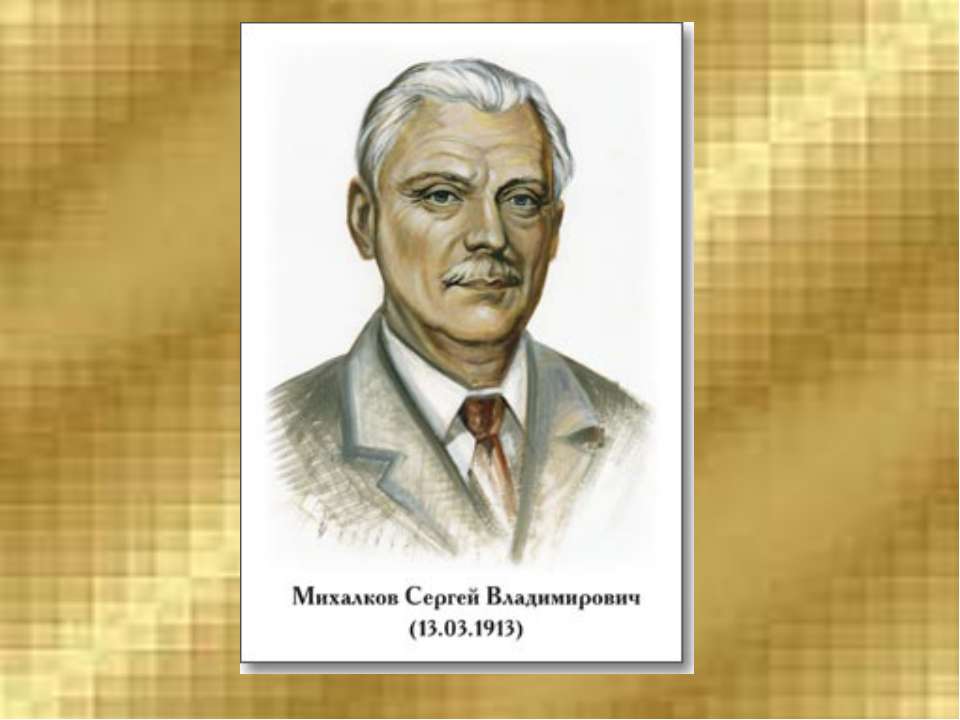 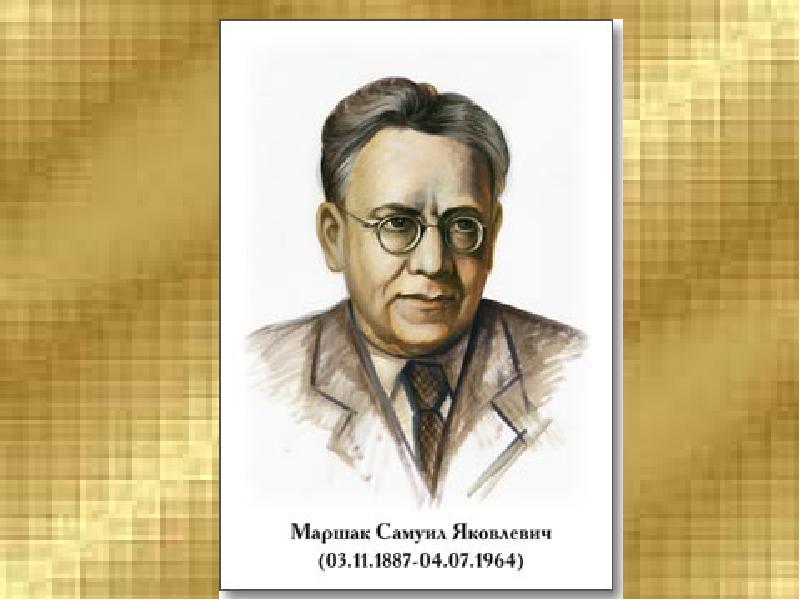 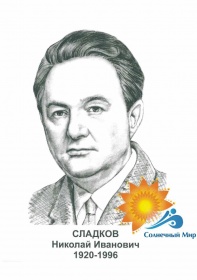 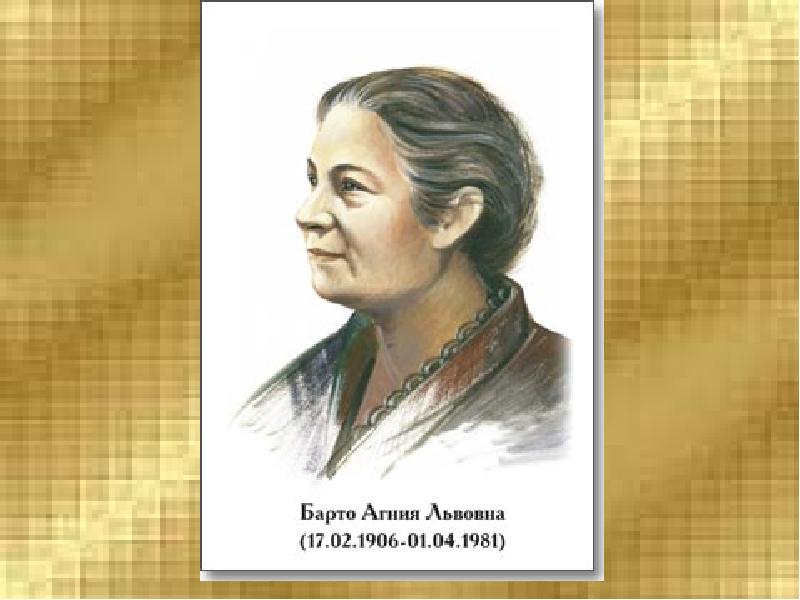 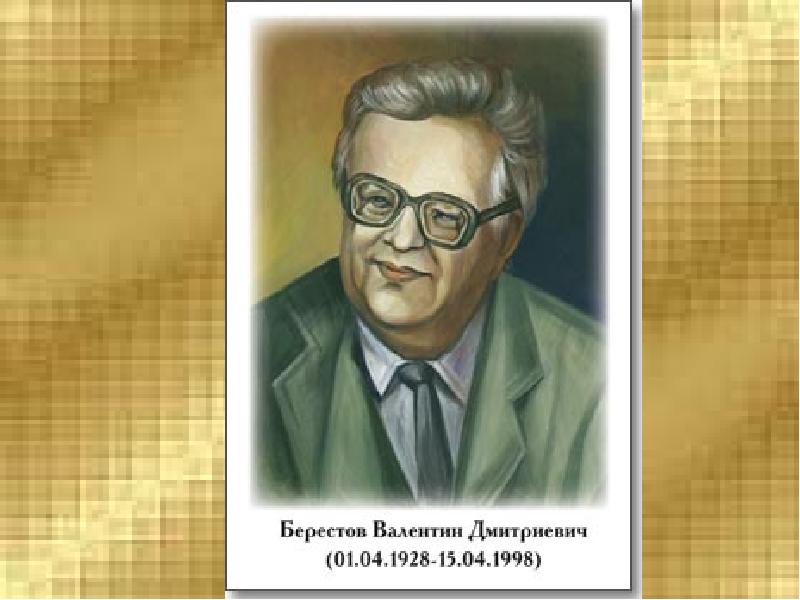 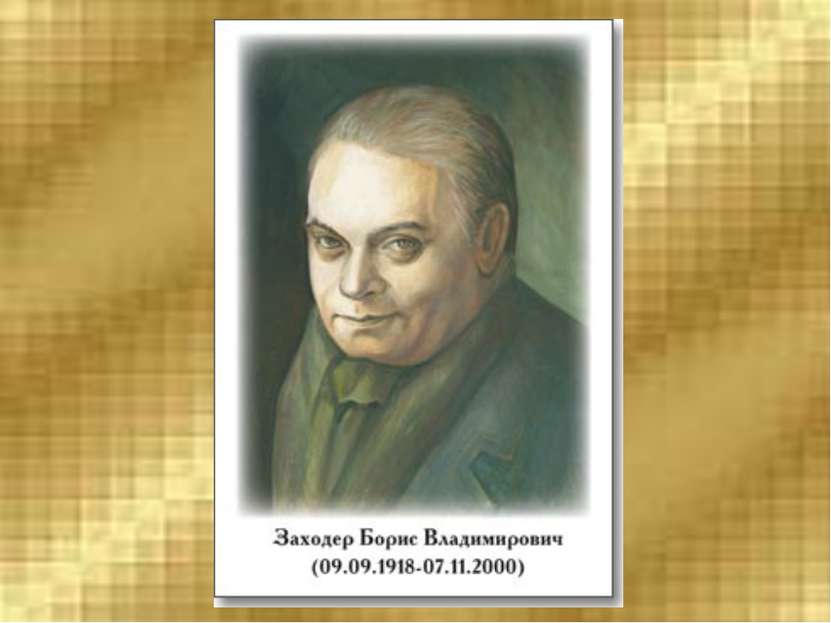 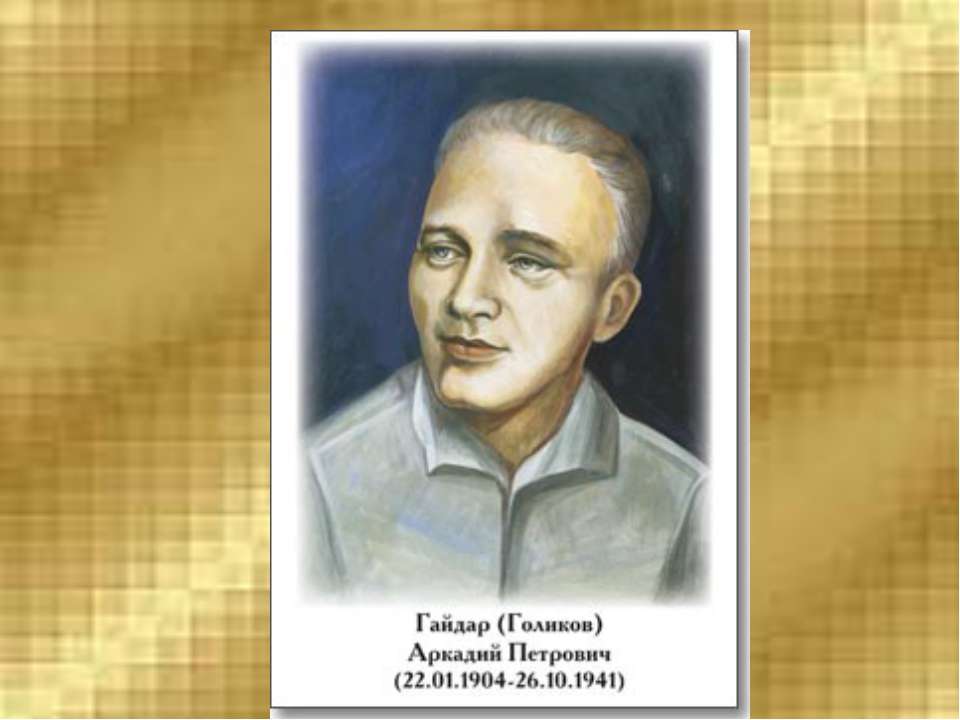 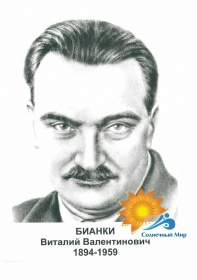 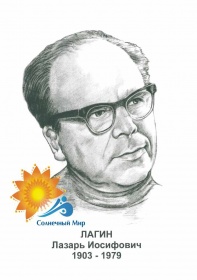 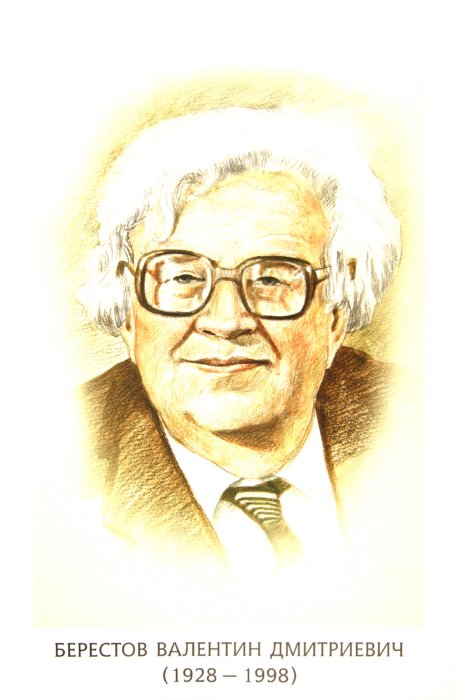 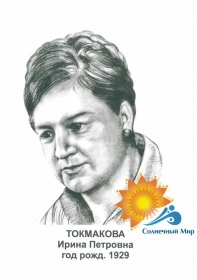 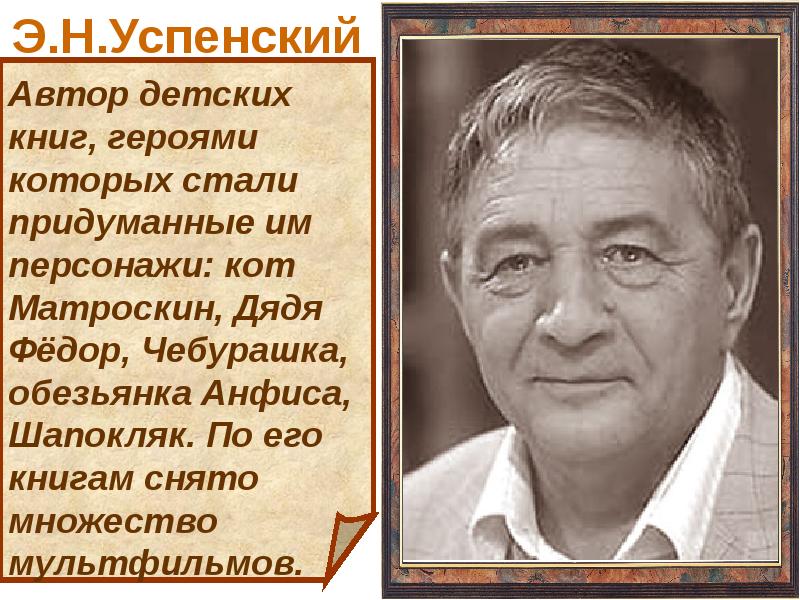 Эдуард Успенский
Галерея замечательных авторов «Мурзилки»
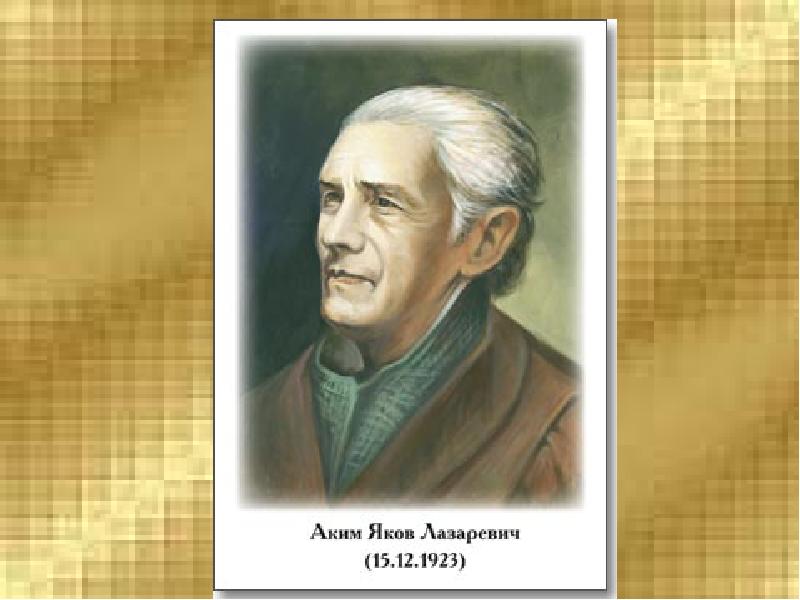 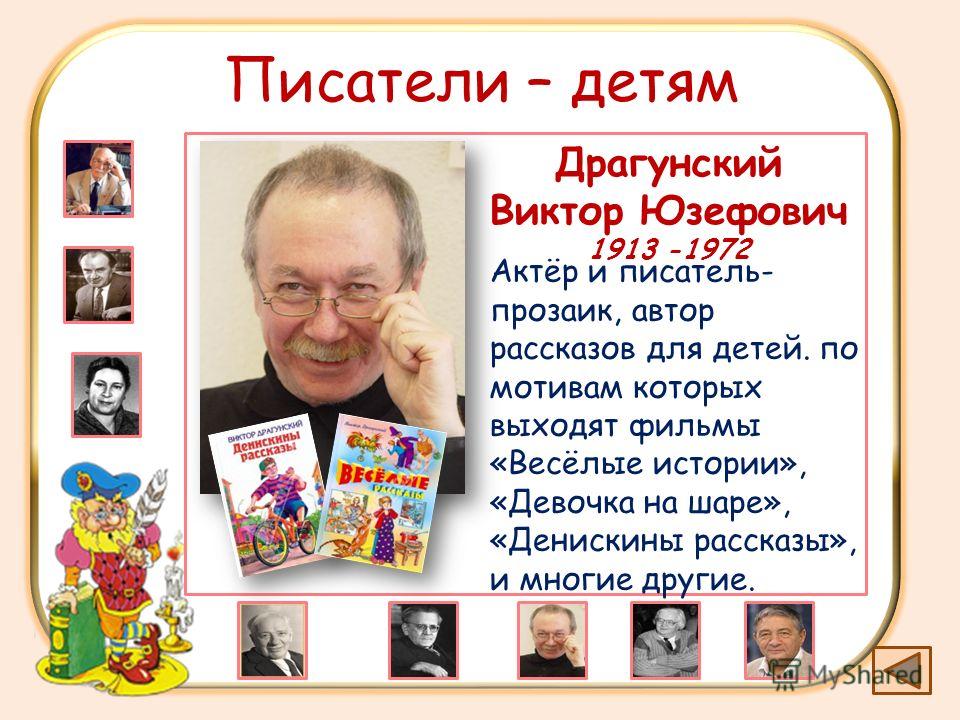 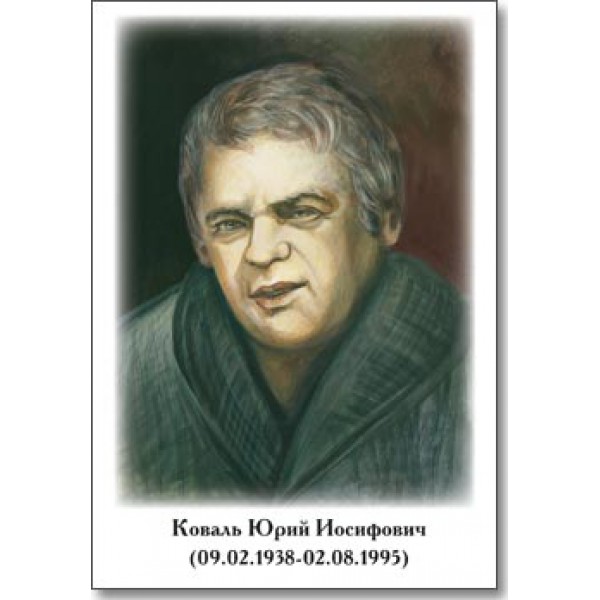 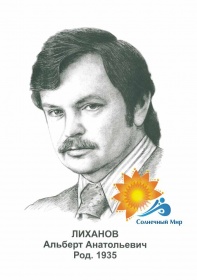 Виктор Драгунский
Современные авторы «Мурзилки»
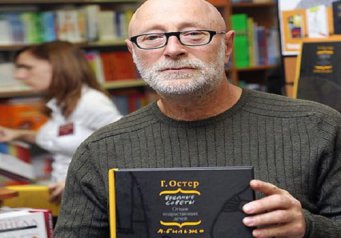 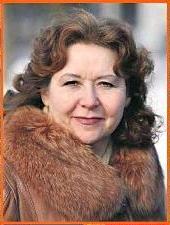 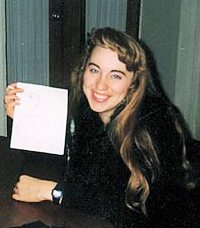 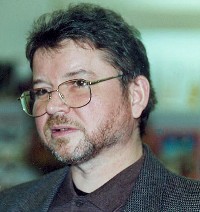 Татьяна Рик
Григорий Остер
Тамара Крюкова
Олег Кургузов
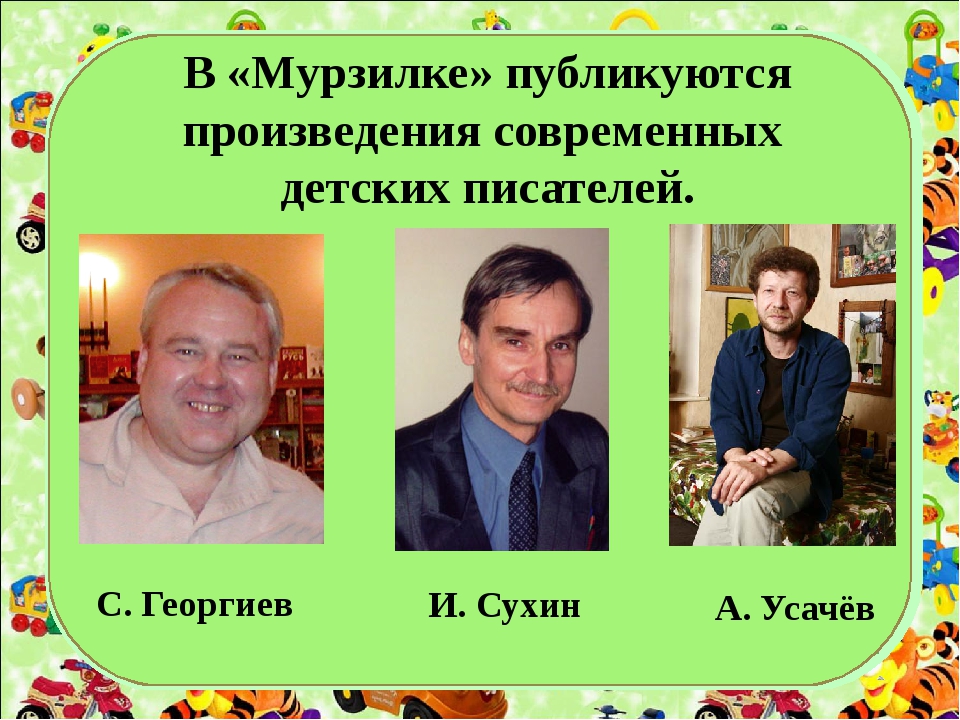 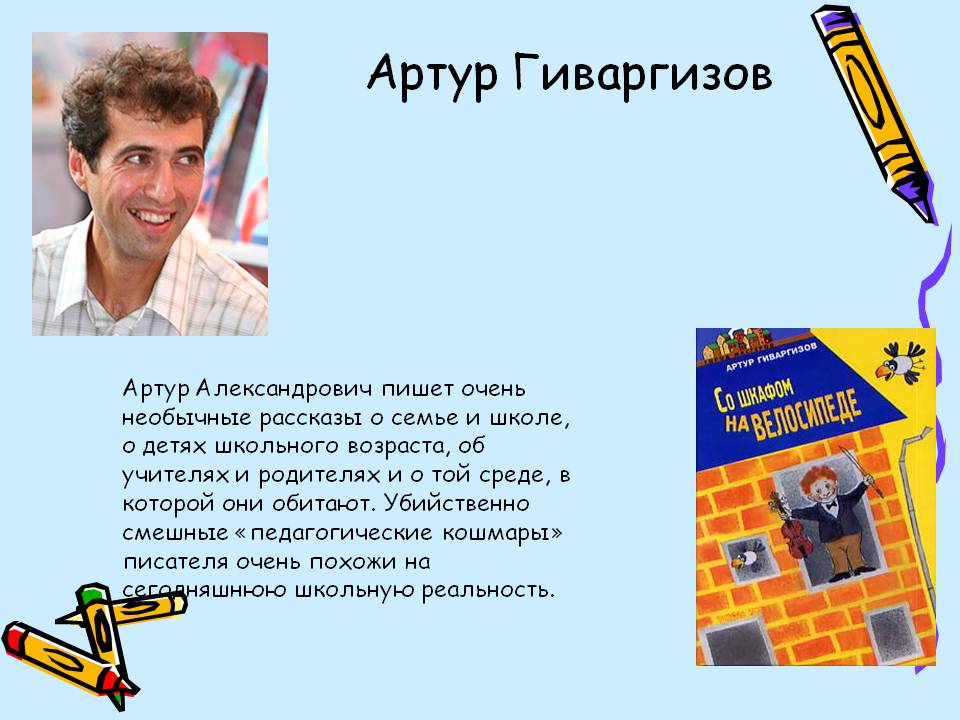 Артур Гиваргизов
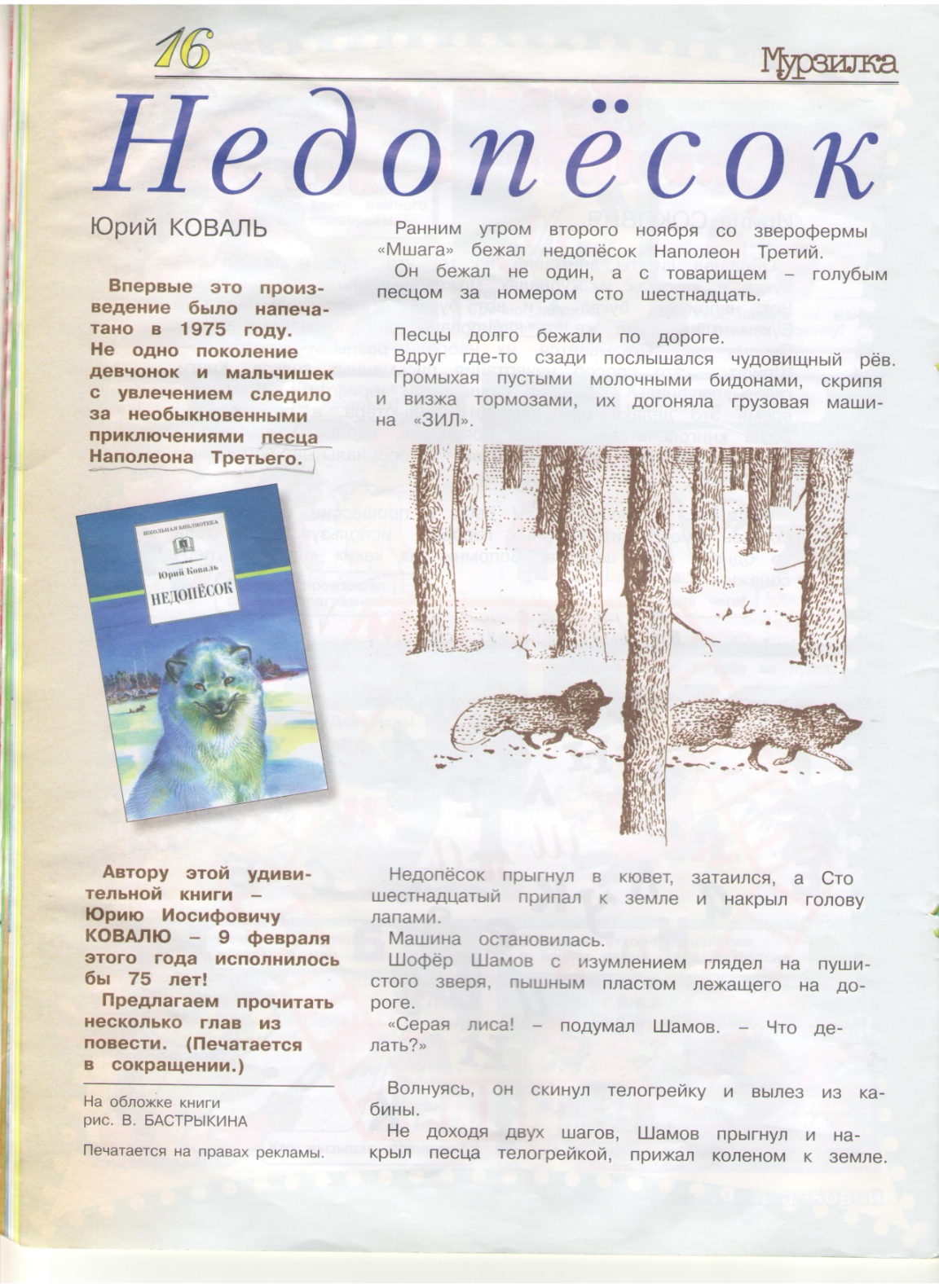 Рубрика
Литературная
Рубрика            
 «Галерея искусств              Мурзилки»
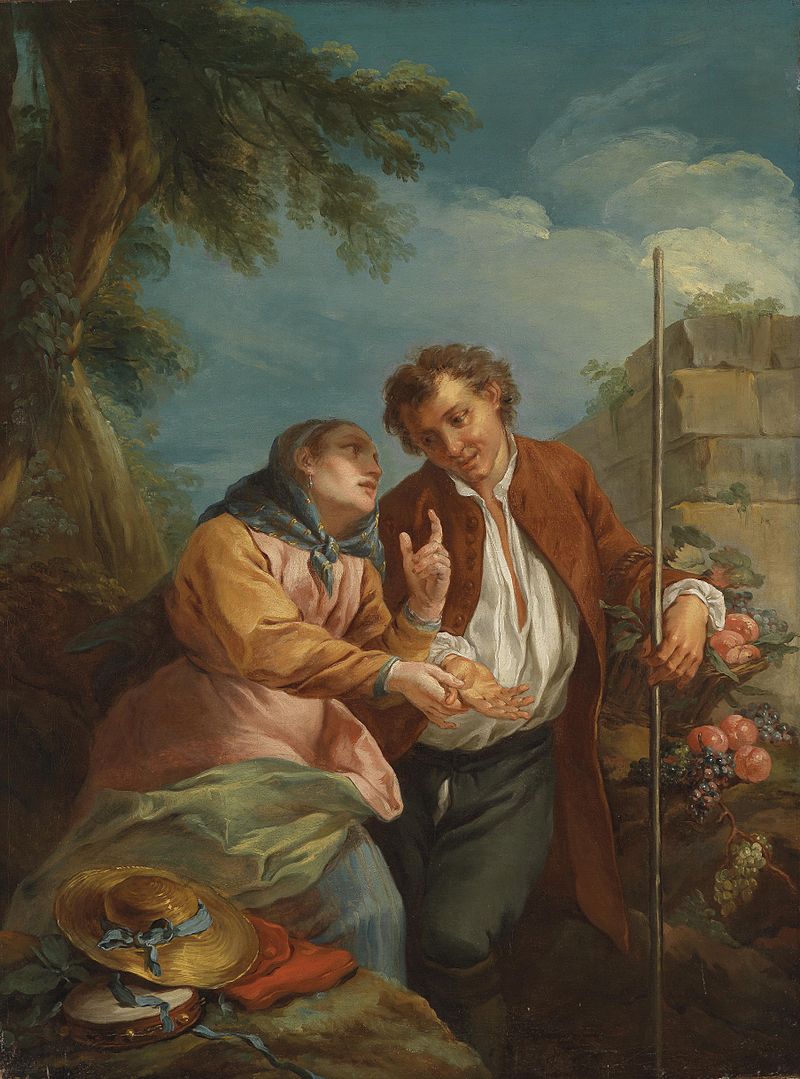 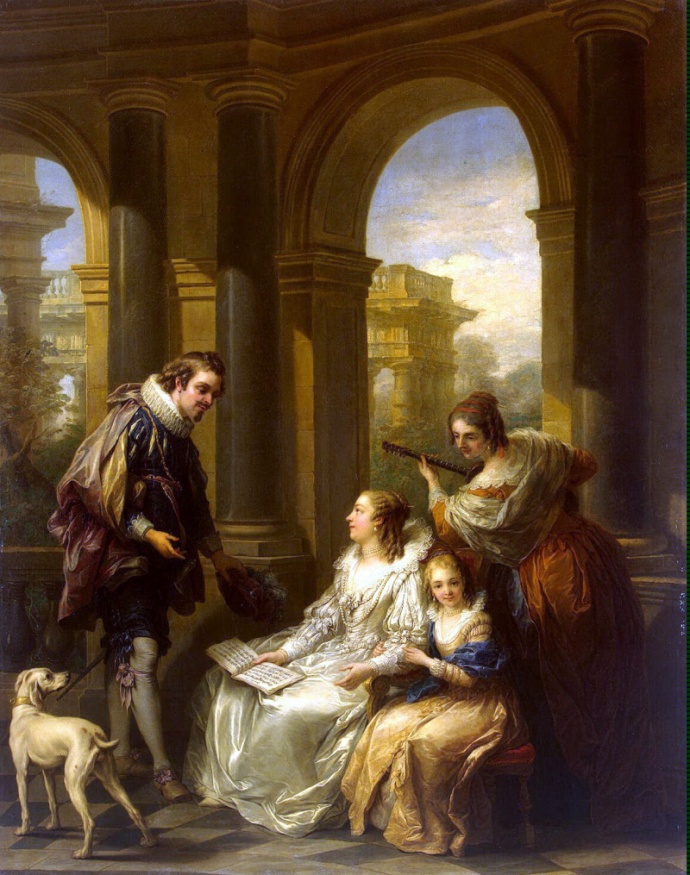 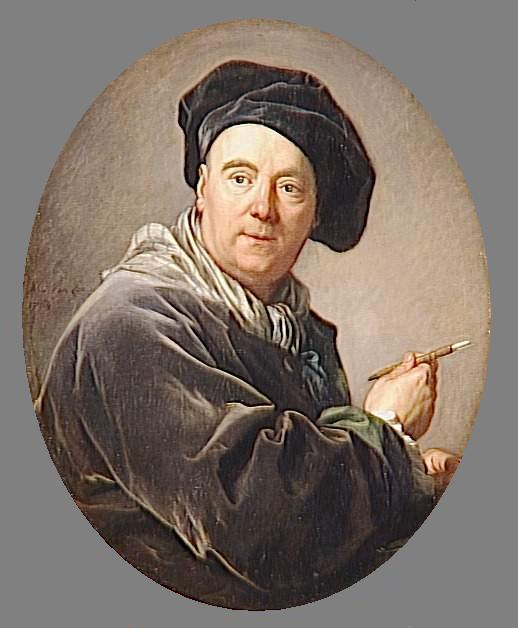 "Галерея" знакомит с репродукциями картин - шедевров отечественной и мировой живописи, с жизнью и творчеством художников.
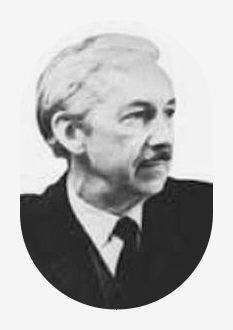 Борис Александрович Дехтерёв 
– художник -иллюстратор
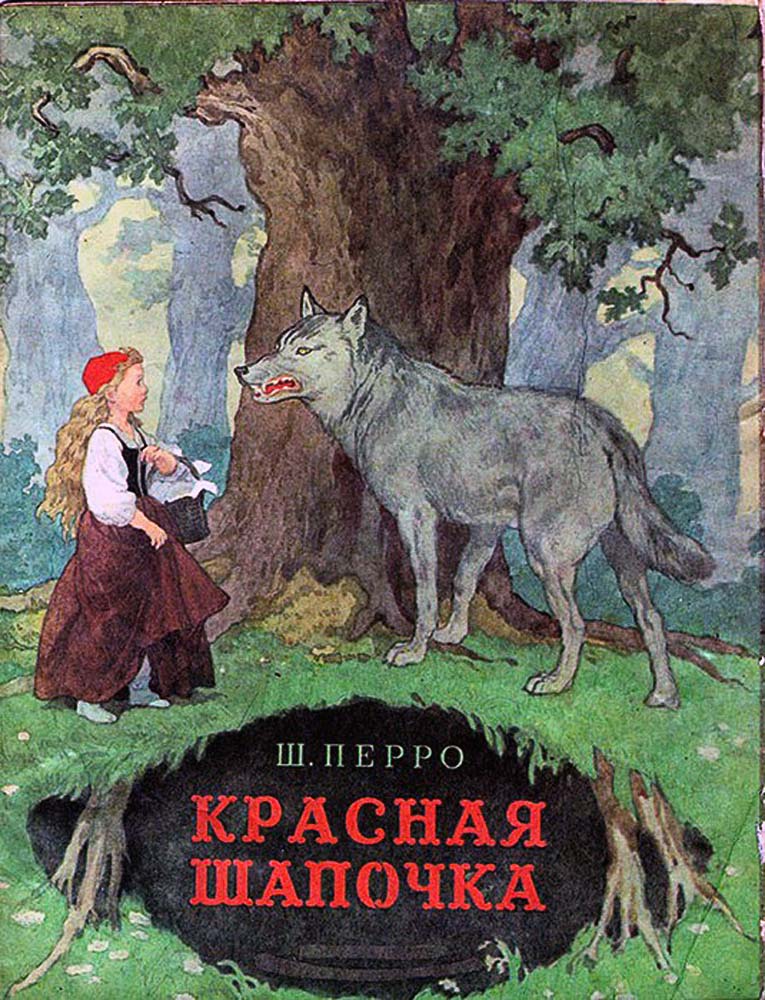 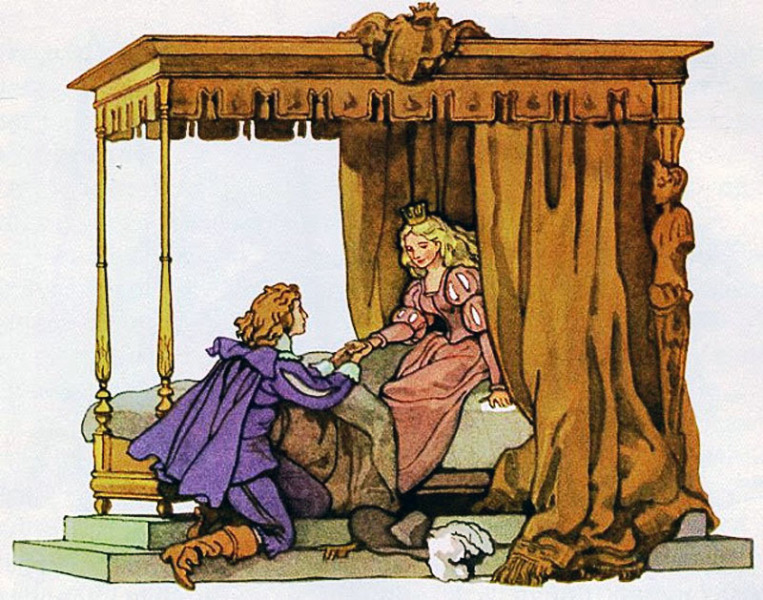 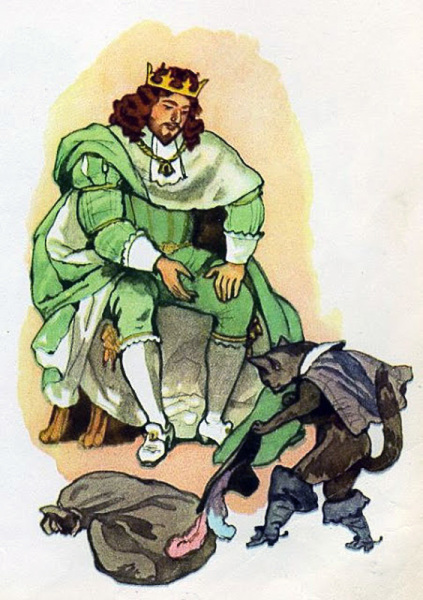 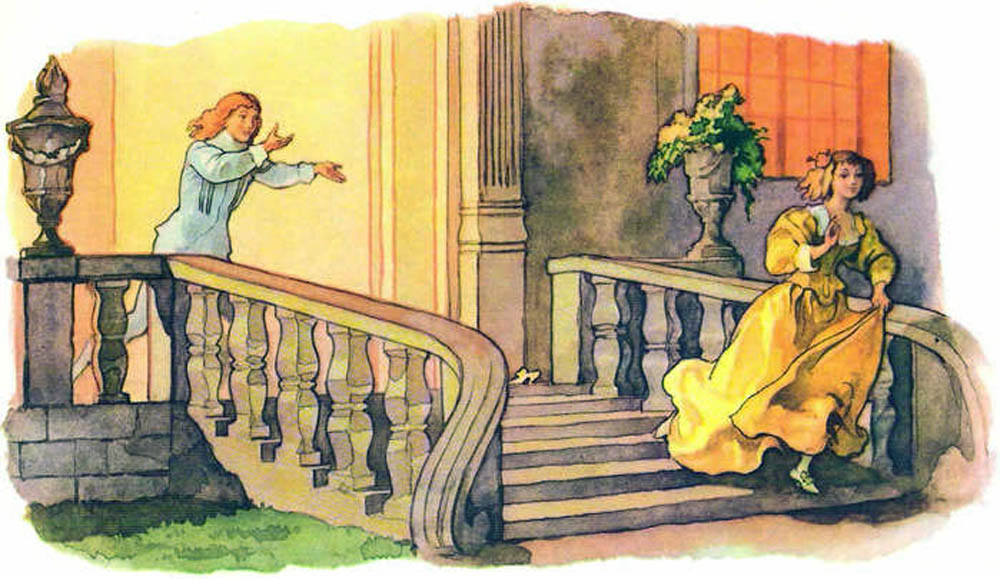 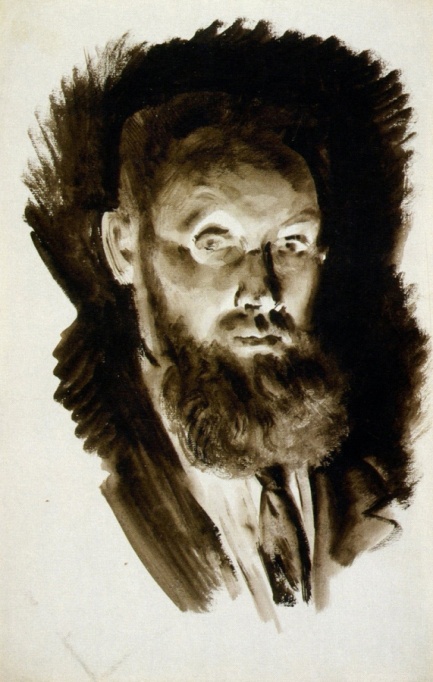 Тырса   Николай Андреевич - советский художник-живописец, иллюстратор и преподаватель
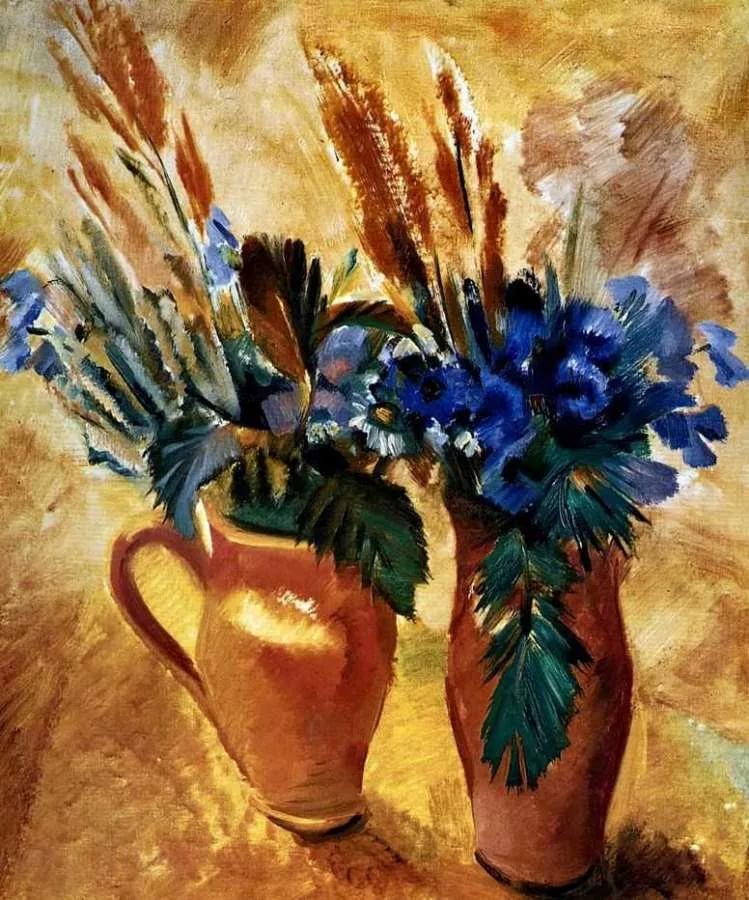 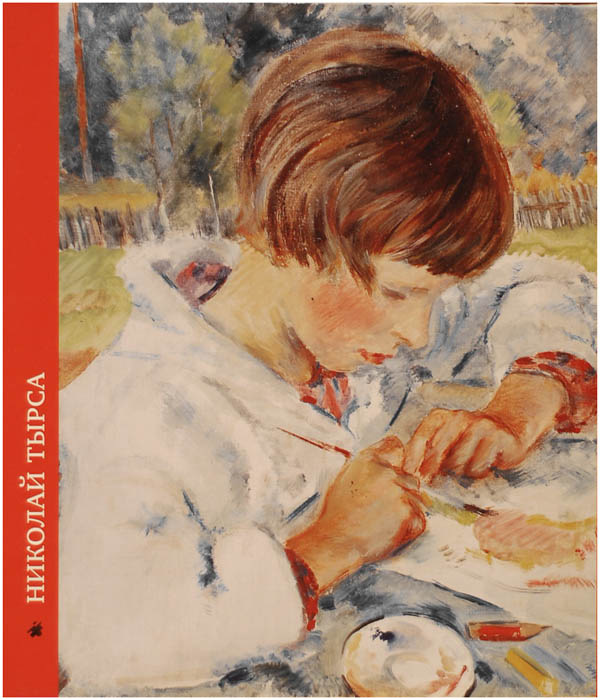 Рубрика            
         «Игродром»
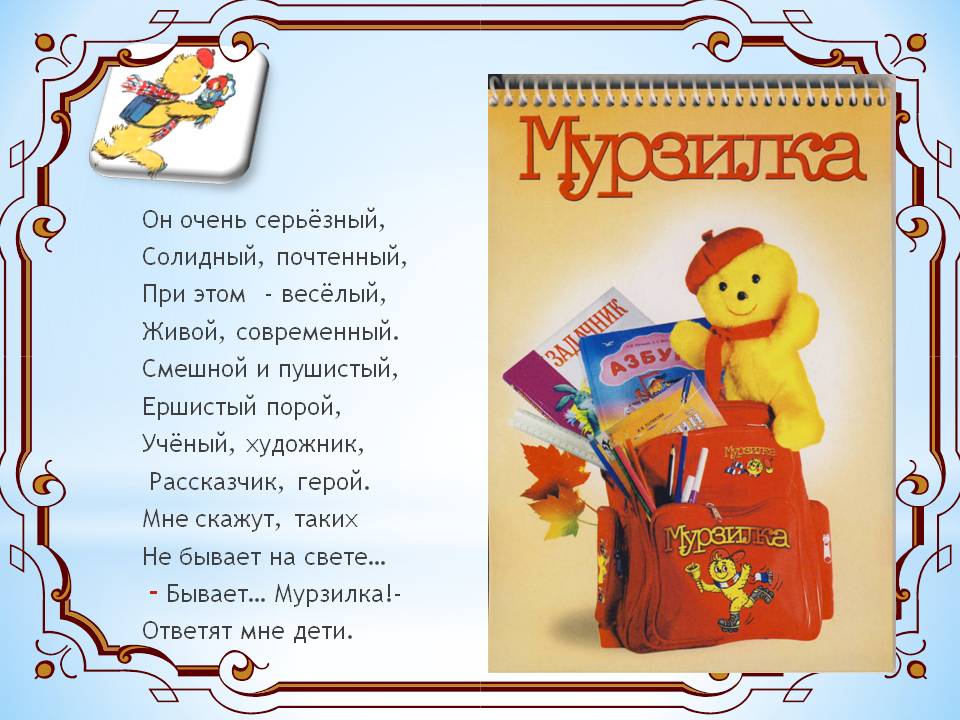 Скороговорки
Анаграмма
Загадки-обманки
Головоломки
Лабиринт
Ребусы
Если буква заблудилась……
Е
Р
А
Т
В
Д
К
На  КРЫСЕ  два   ВРАЧА  сидят
И в небо синее глядят
И
Г
У
Б
З
Н
Ь
Ф
Л
На   КРЫШЕ  два ГРАЧА сидят
И в небо синее глядят
О
ё
С
П
я
щ
Ж
М
Й
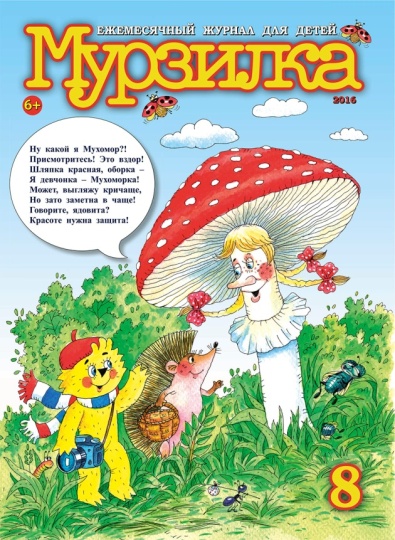 Рубрика            
         «Это интересно»
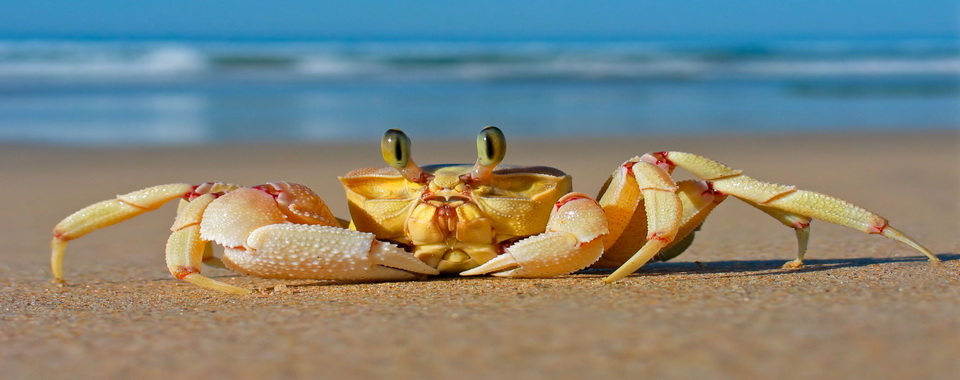 краб
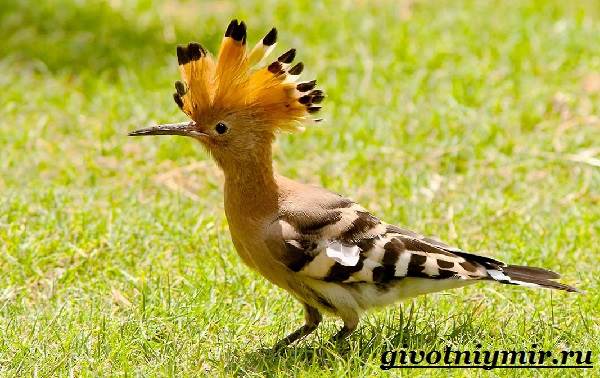 удод
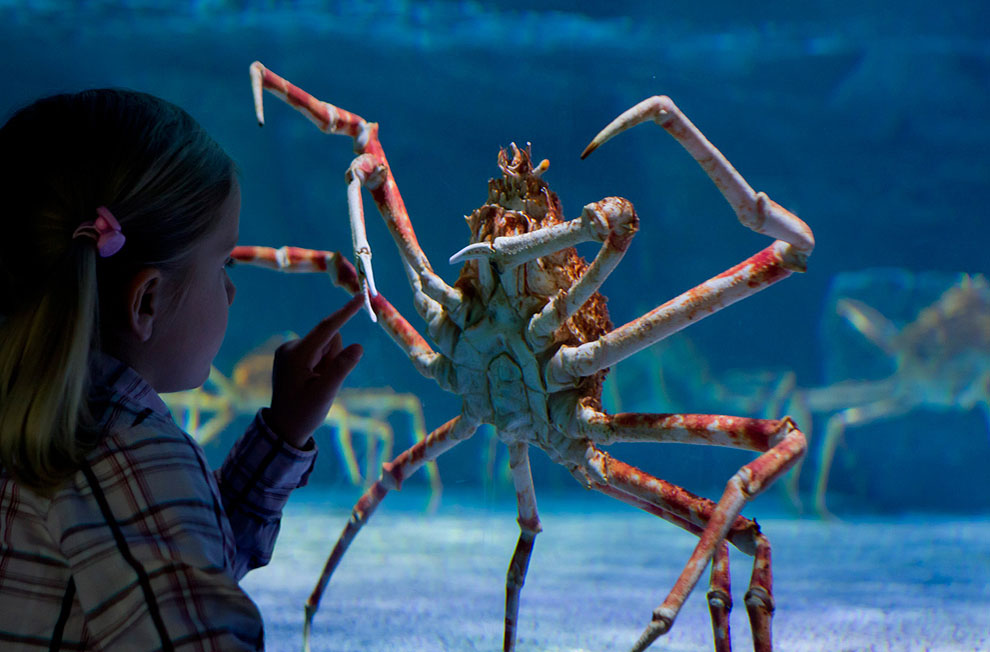 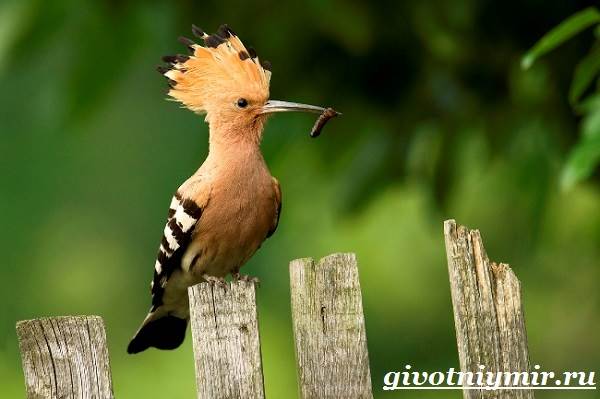 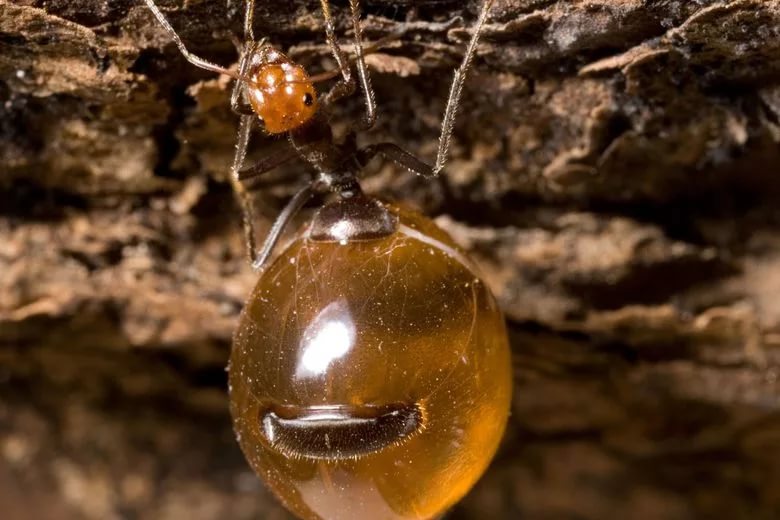 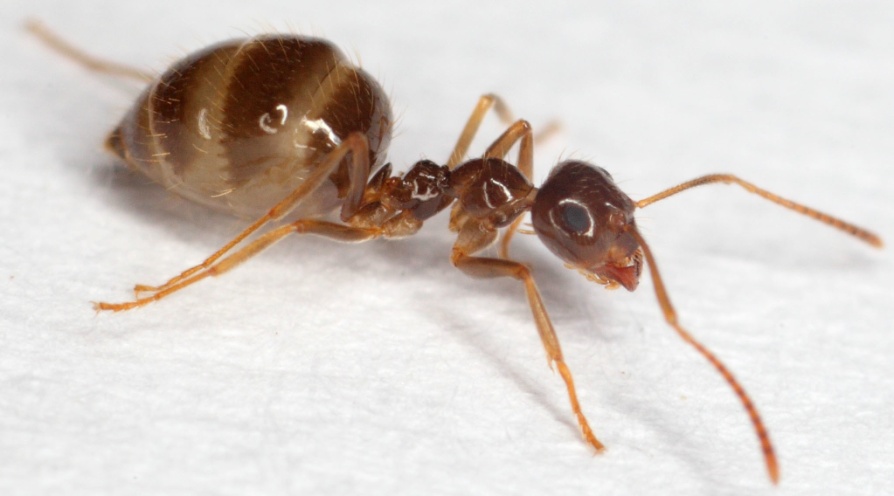 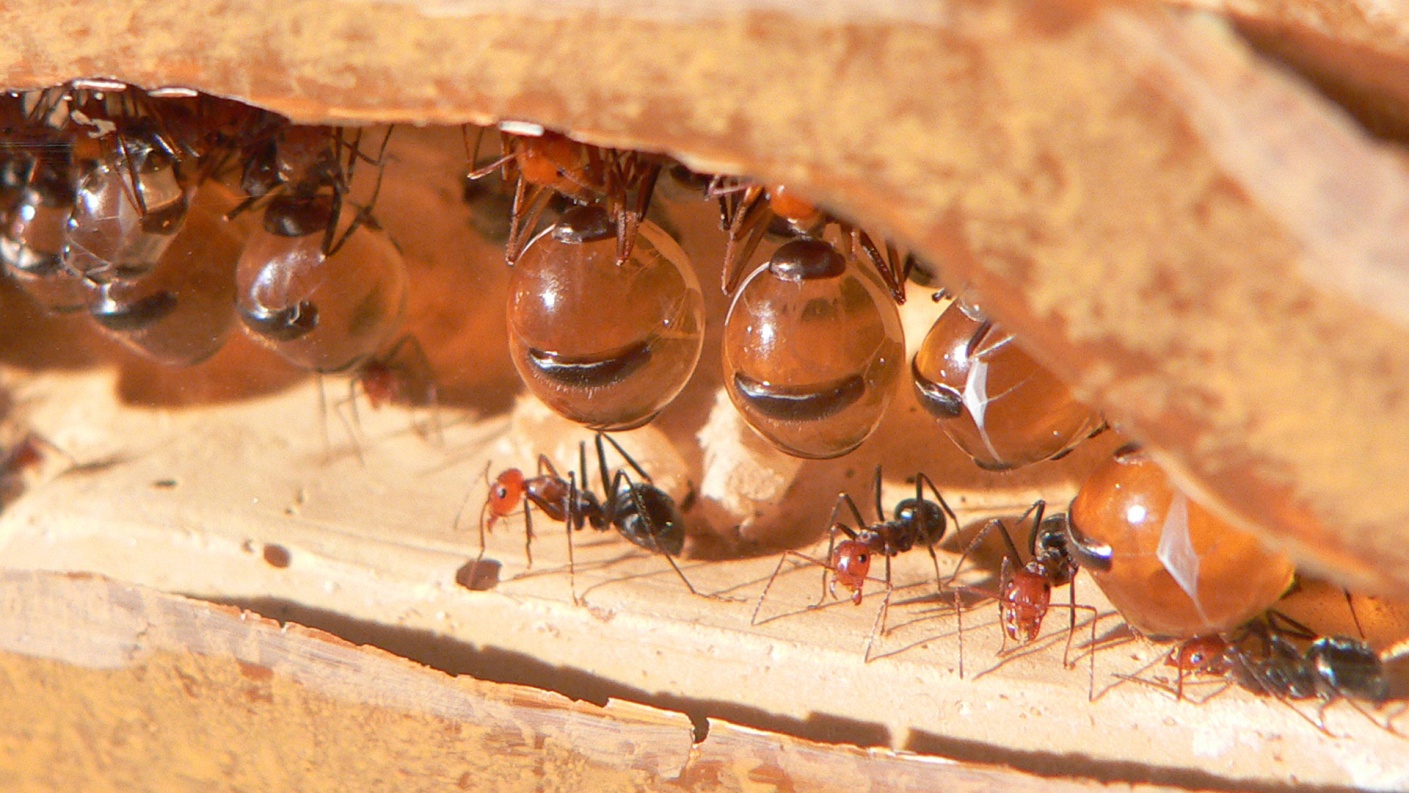 Медовые
муравьи
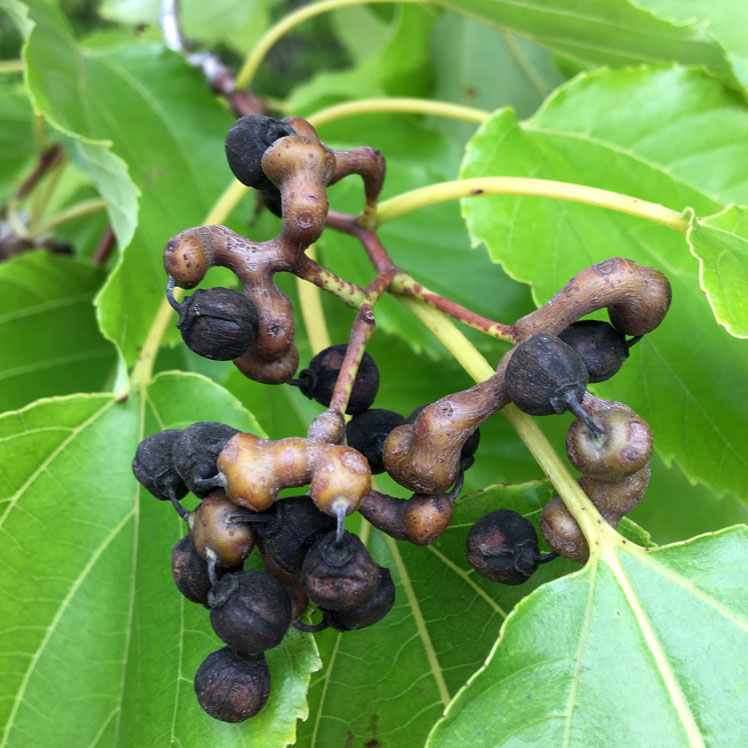 Конфетное дерево
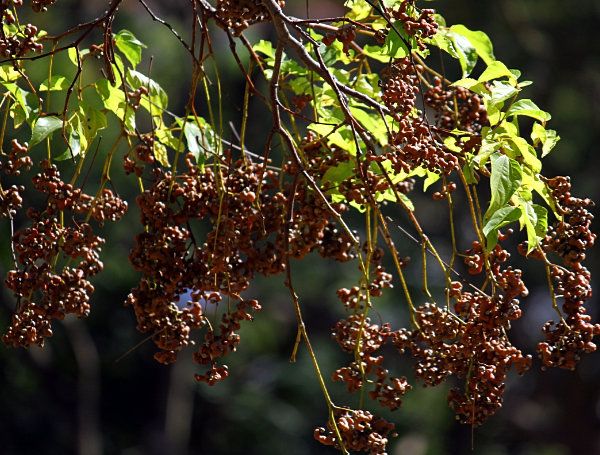 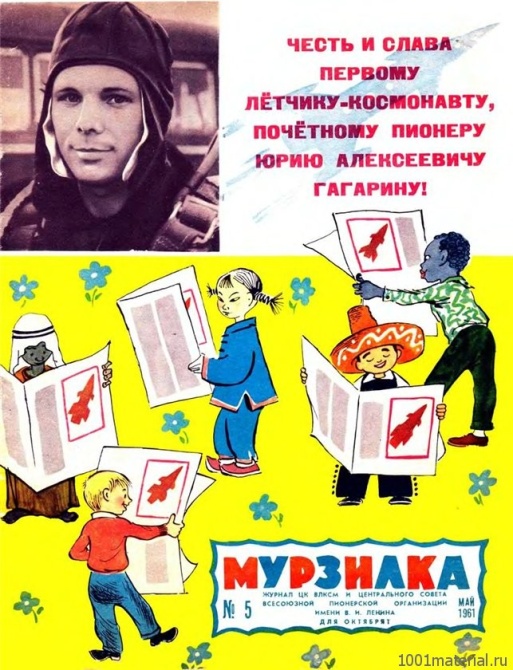 Рубрика            
         «Обо всем на свете»

История России
Географические открытия
Достижения техники и науки
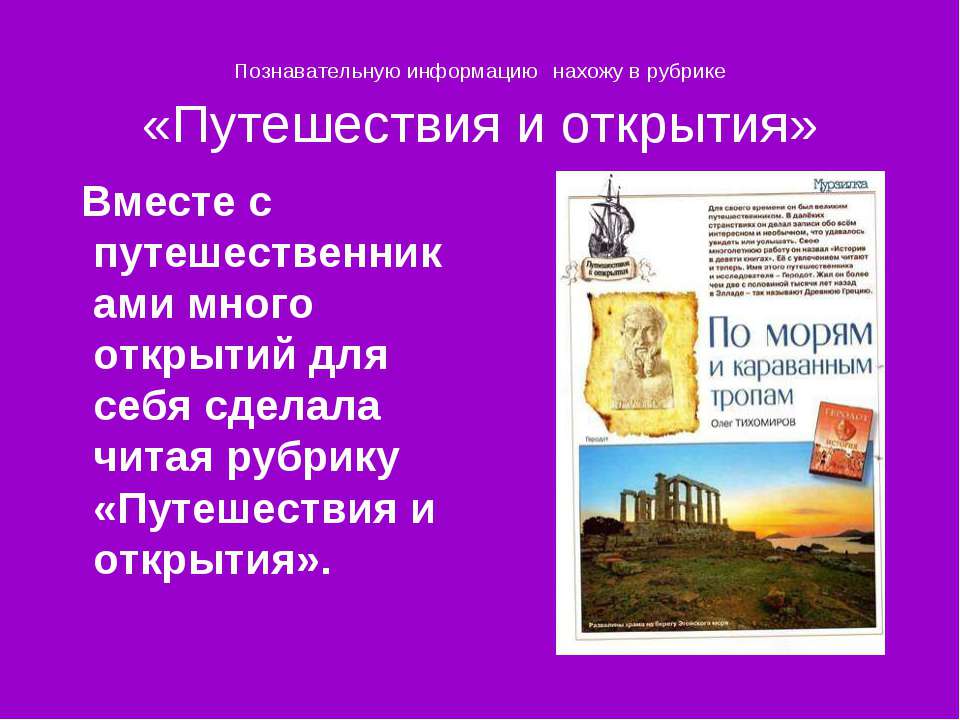 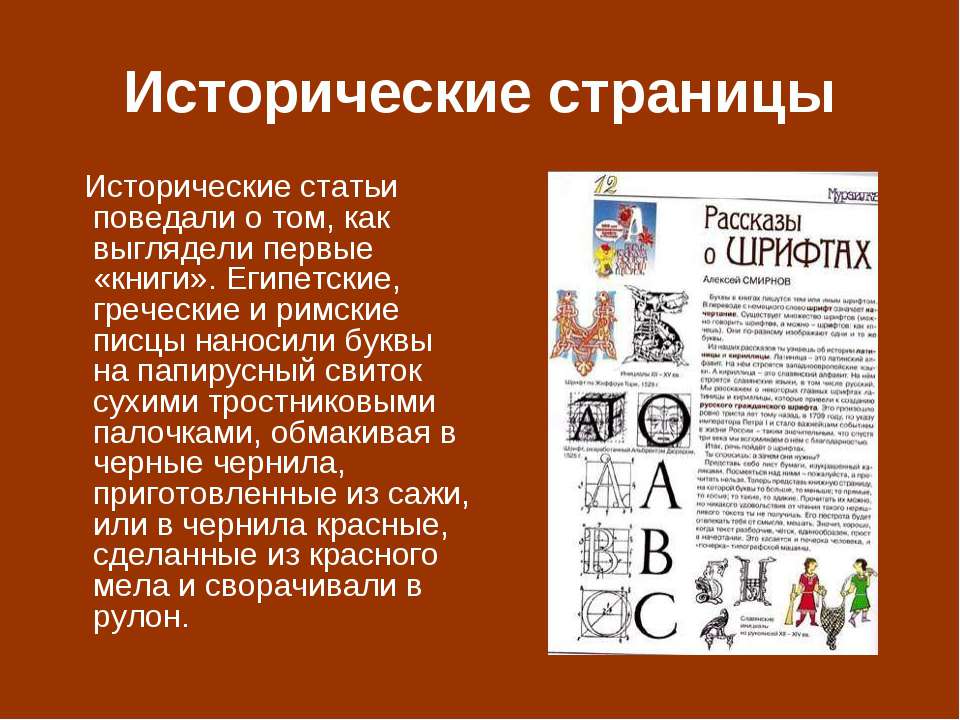 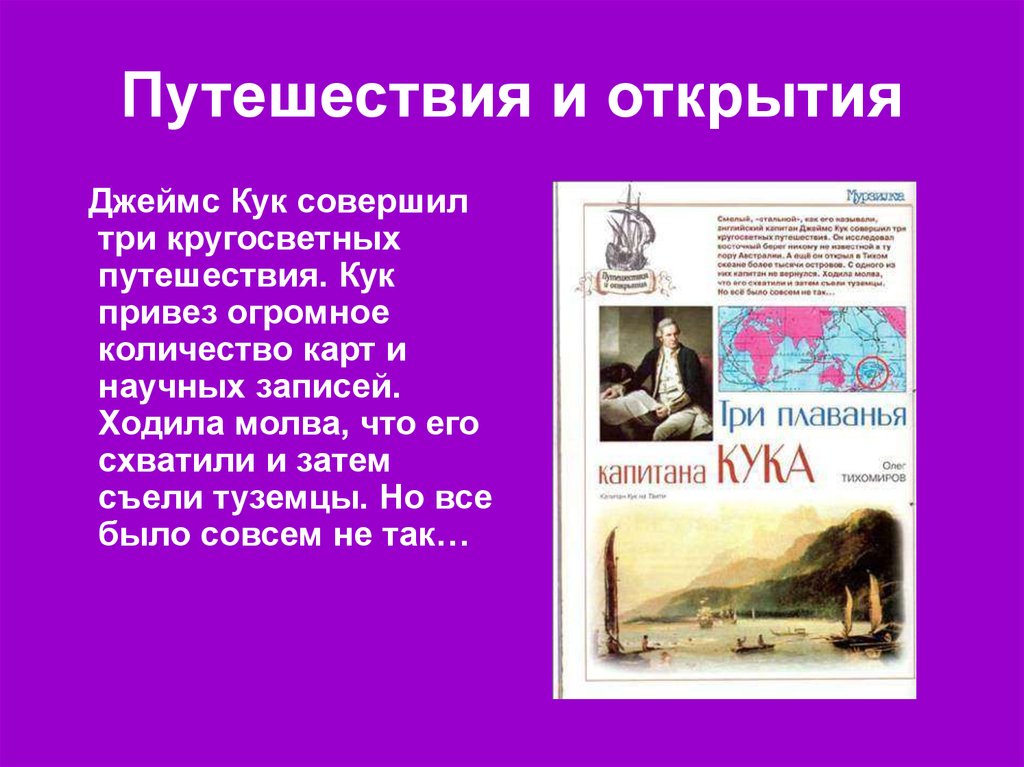 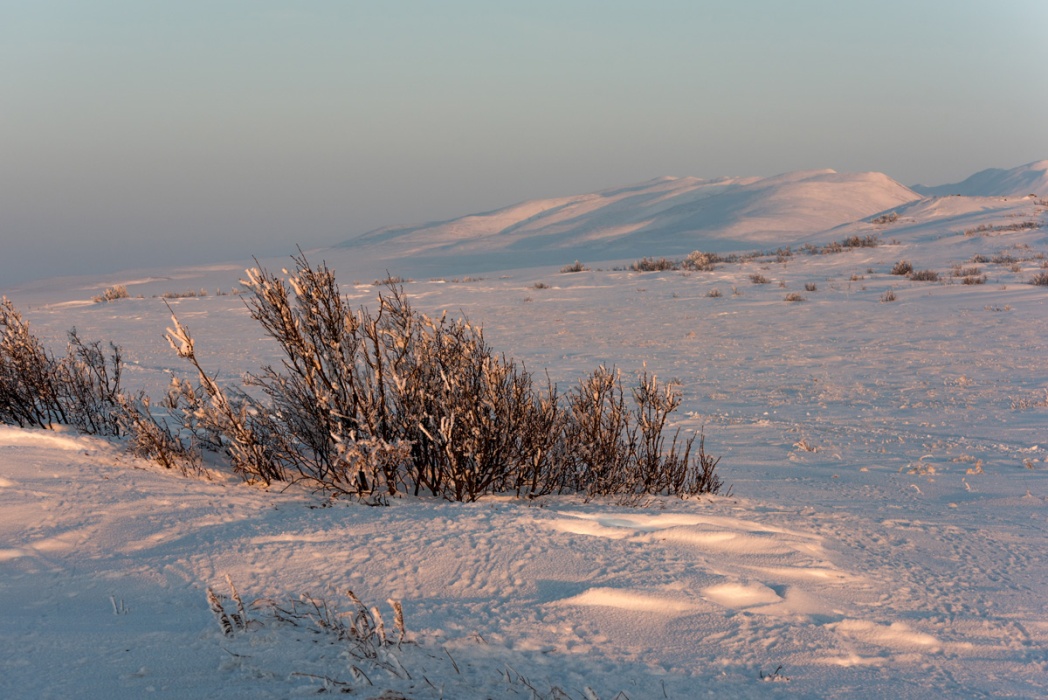 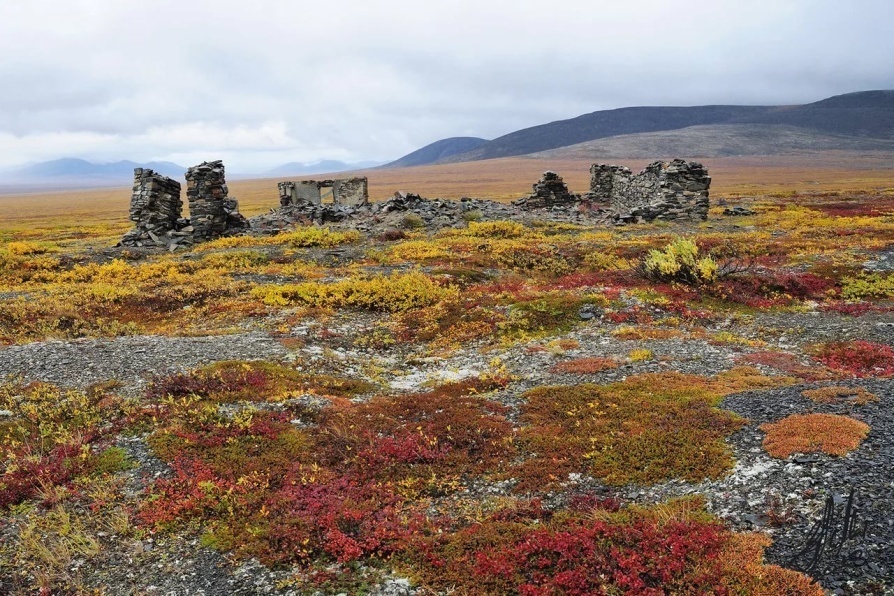 Чукотка
тундра
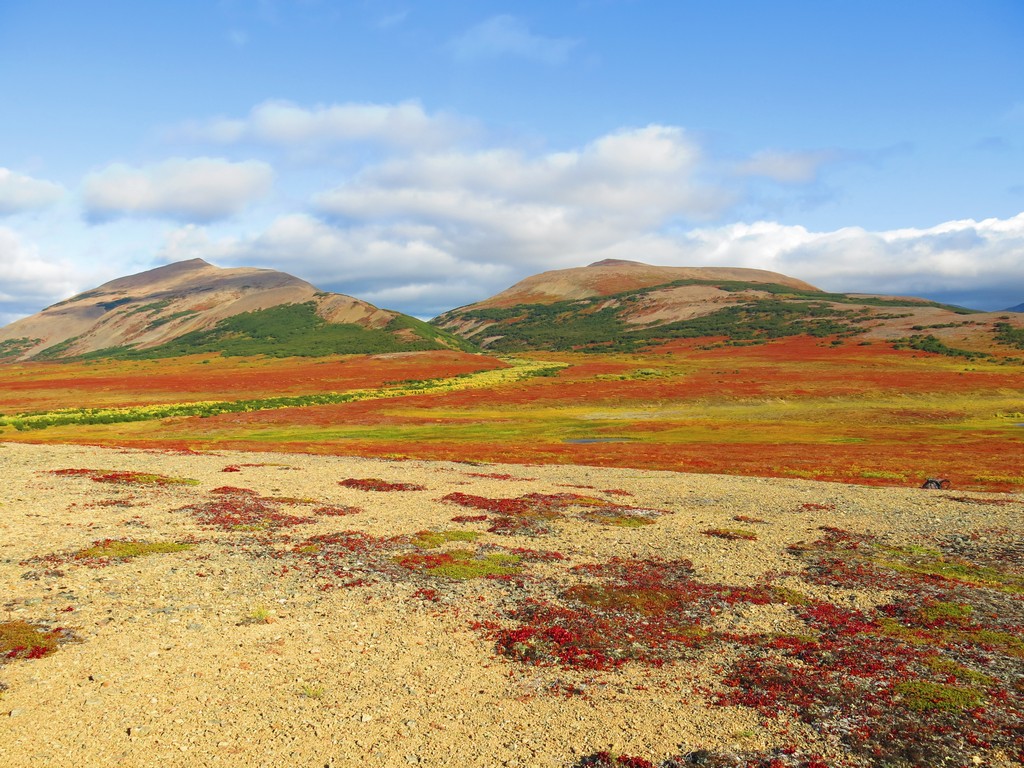 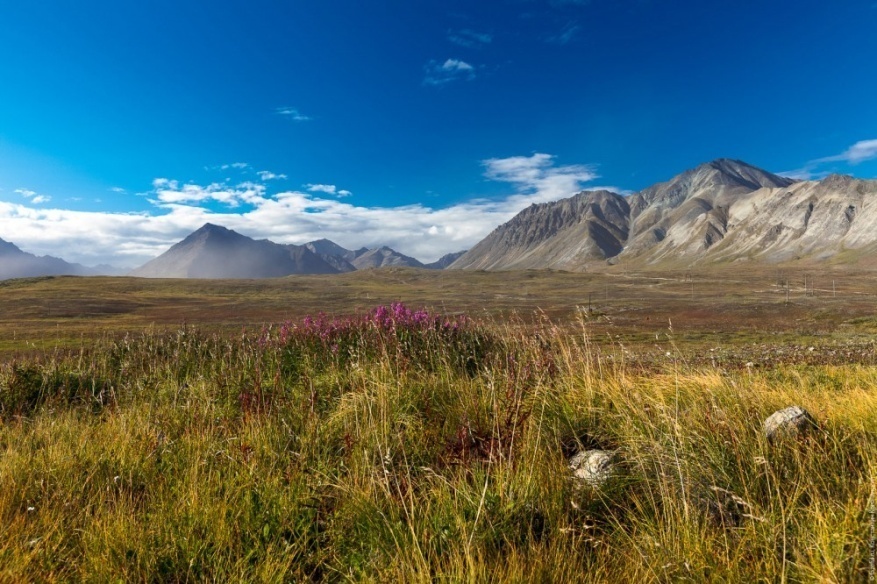 Анадырь – столица Чукотки
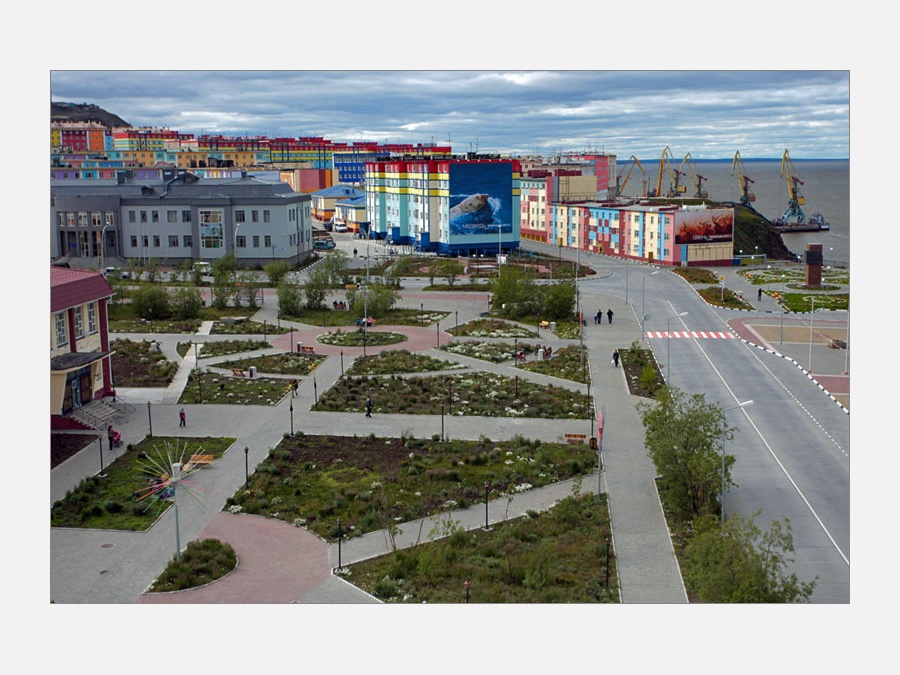 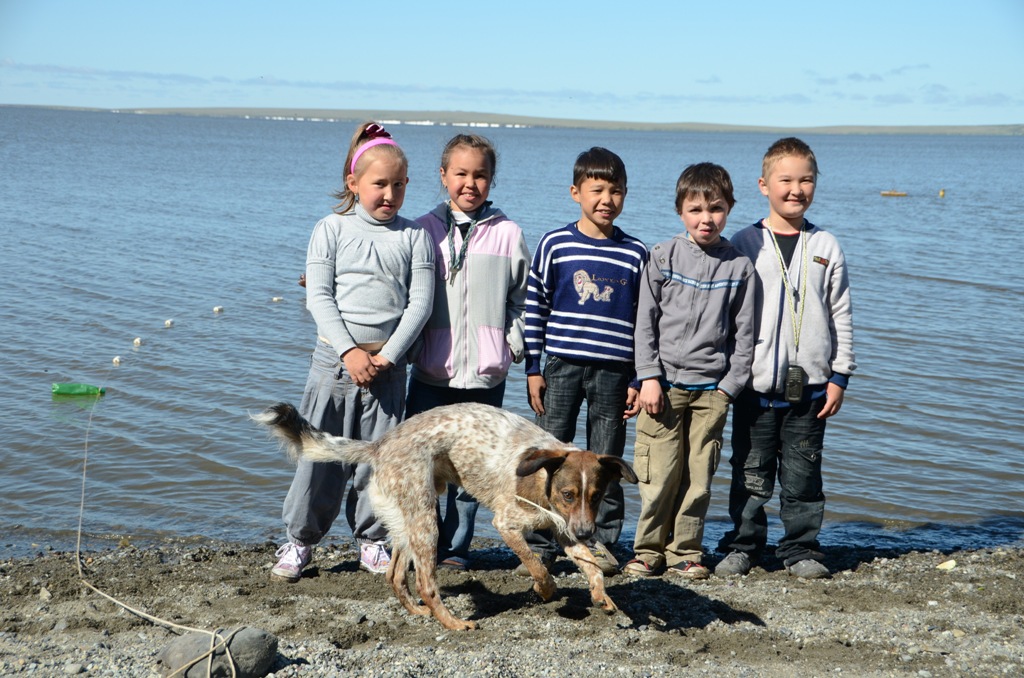 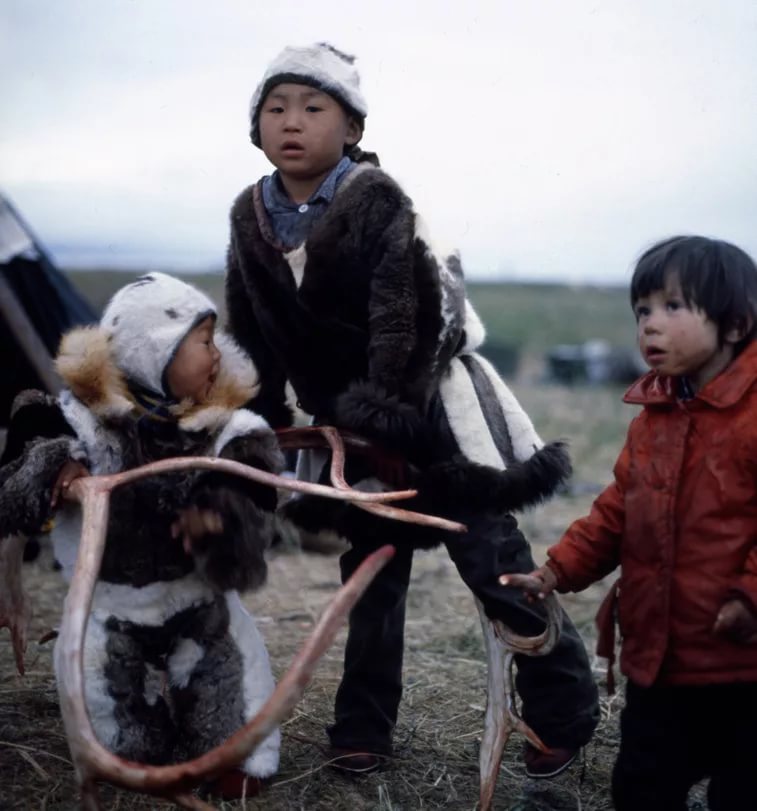 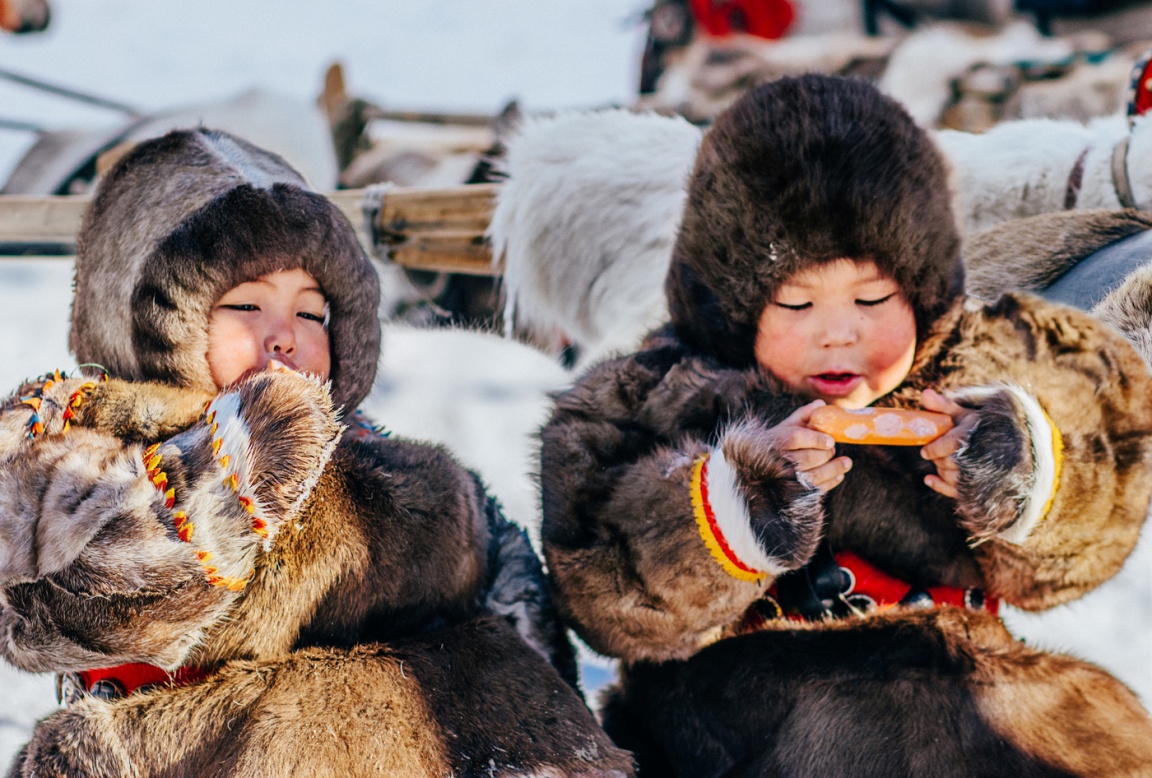 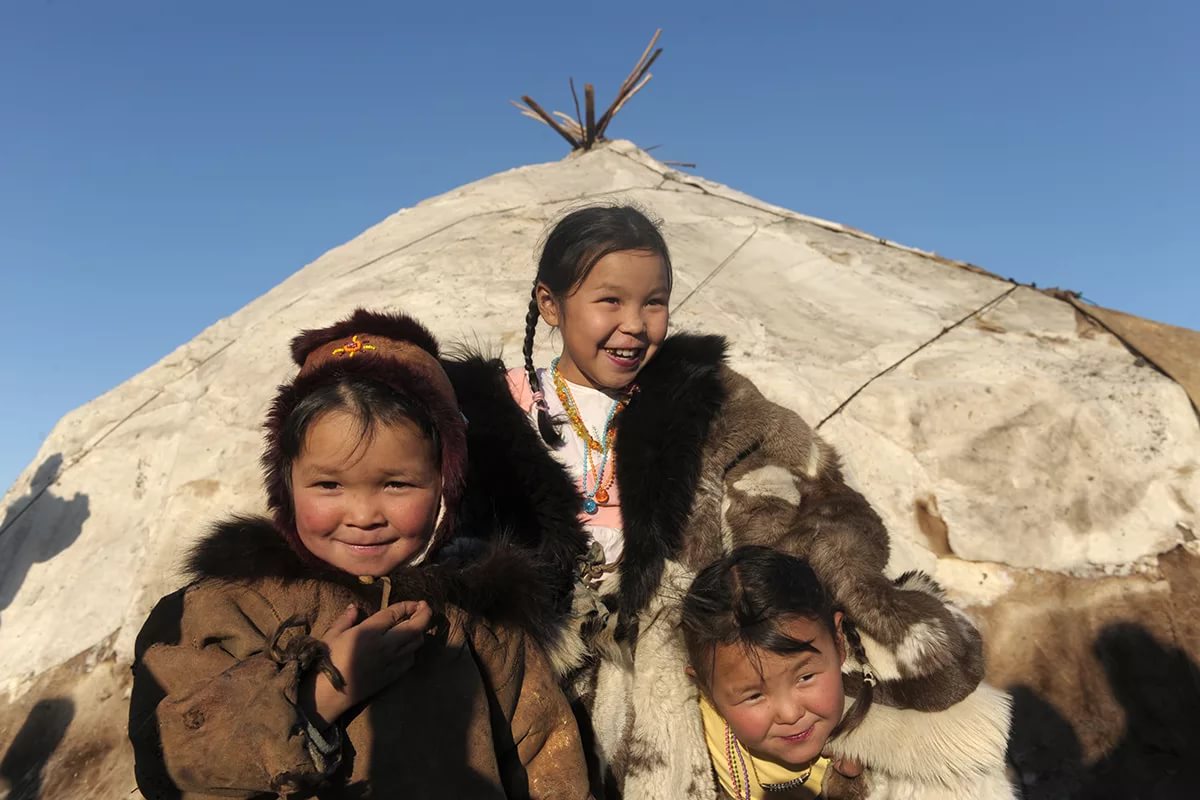 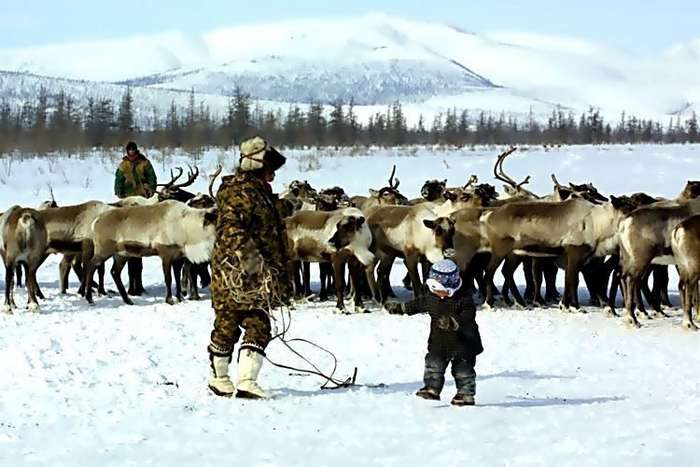 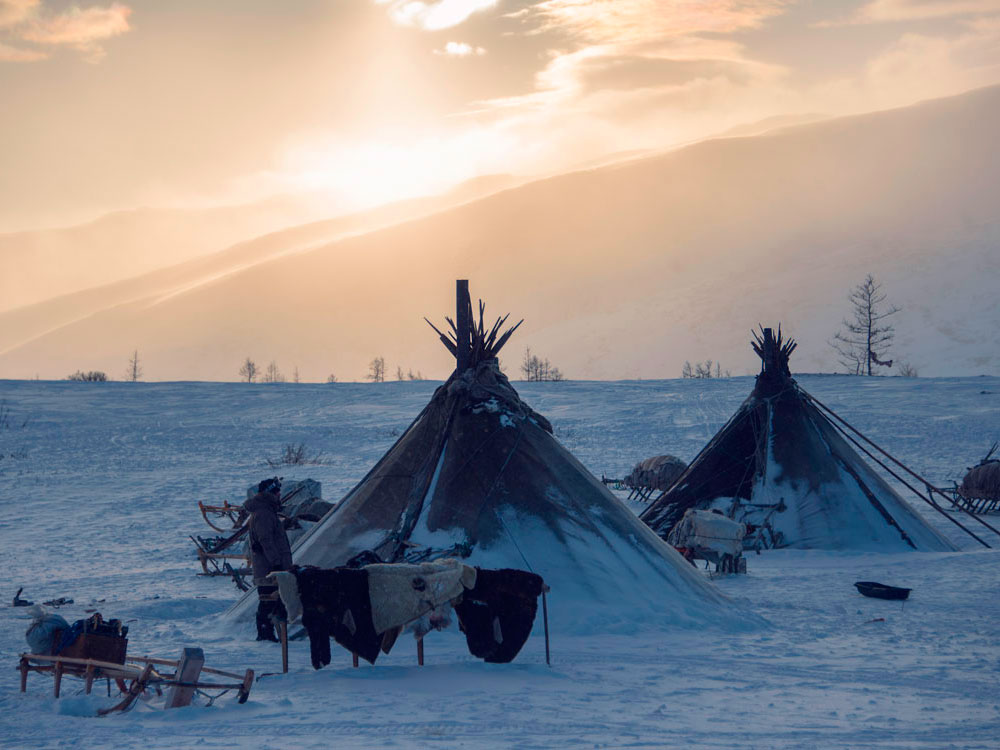 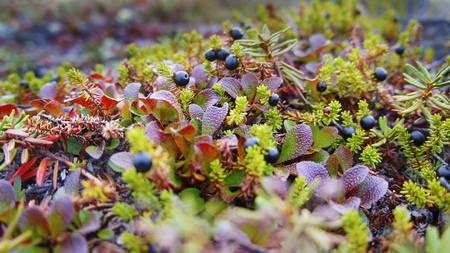 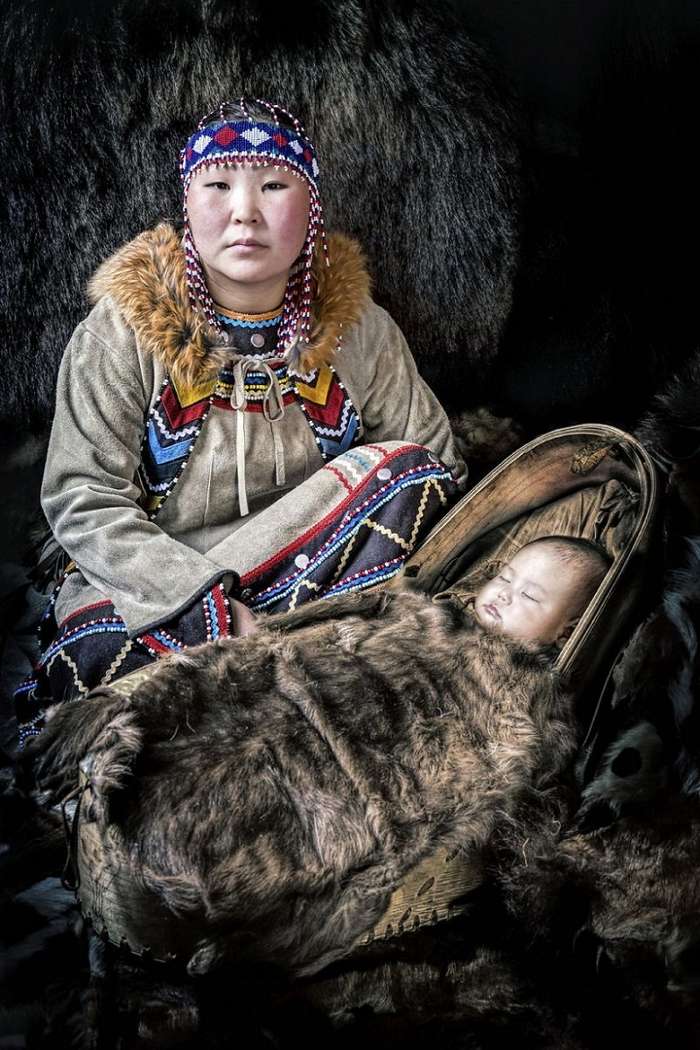 Евражка (Чукотка)
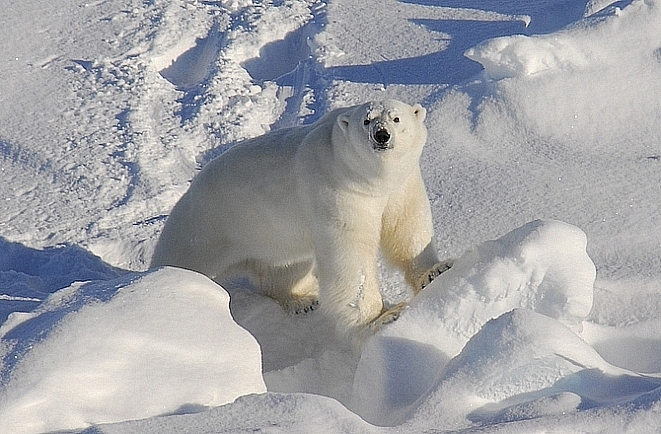 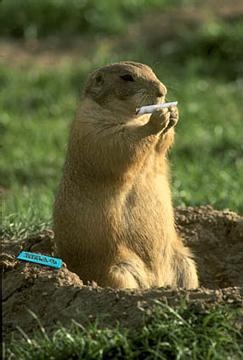 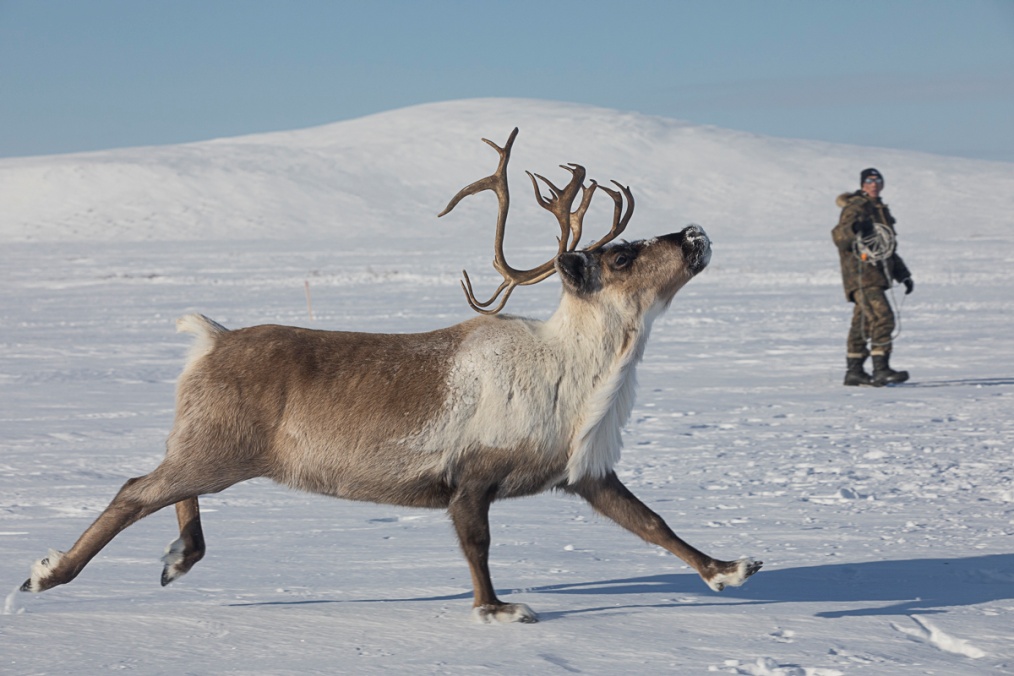 Рубрика            
         «Внимание!Конкурс.»
          «Итоги конкурса.»
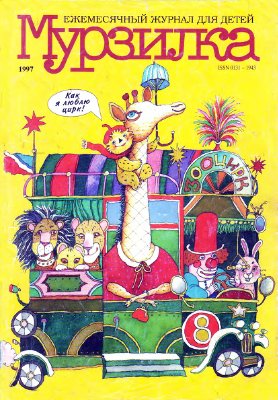 Рубрика 
           
  «Мурзилкины советы»
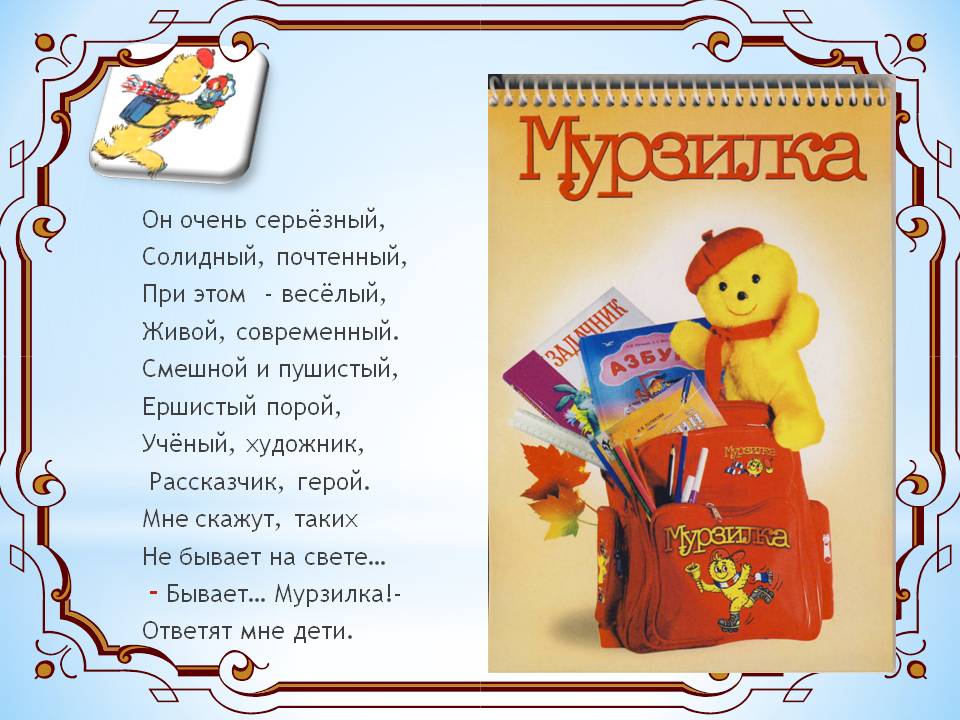 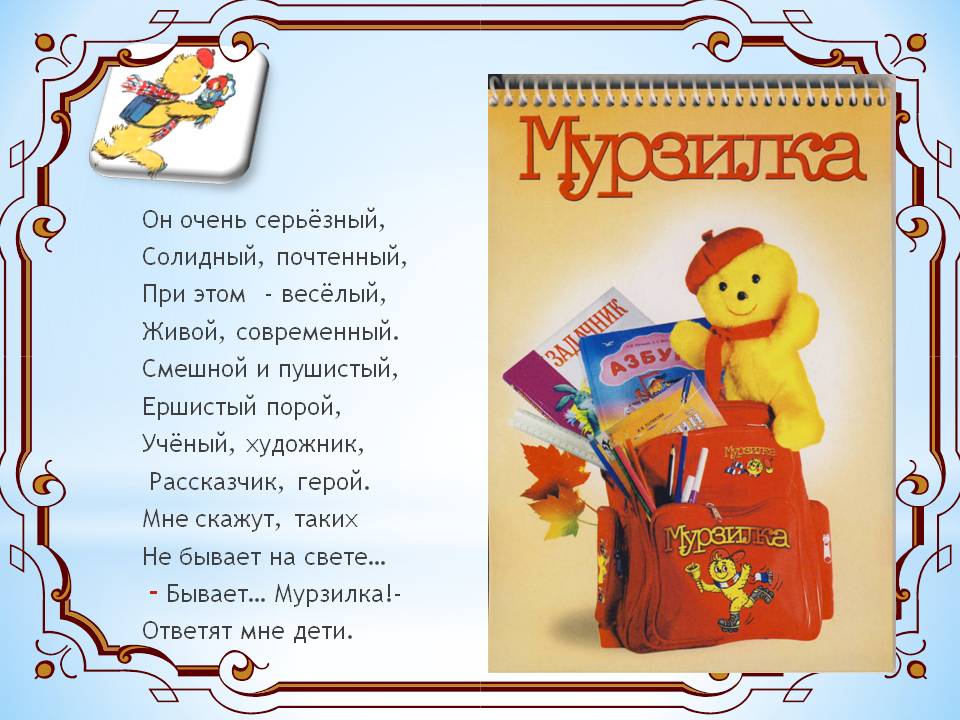 Кто желтый,как цыпленок?
Кто взрослый,но ребенок?
Кто нас смешит и учит?
Кто ввек нам не наскучит?
Кого мы любим пылко?
Кто он? Наш друг……….
МУРЗИЛКА
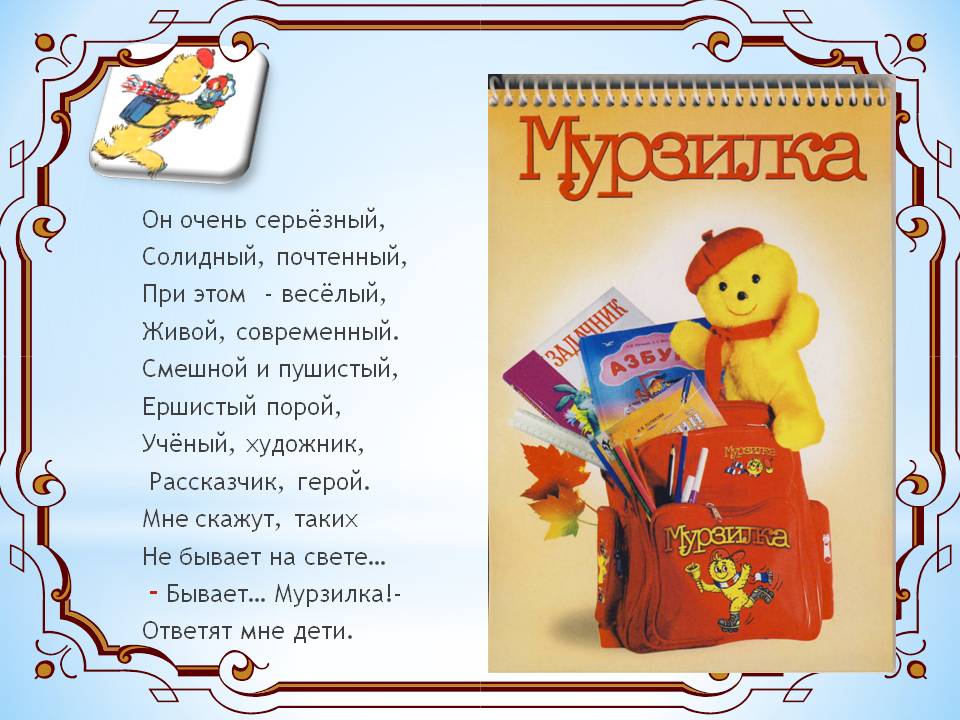